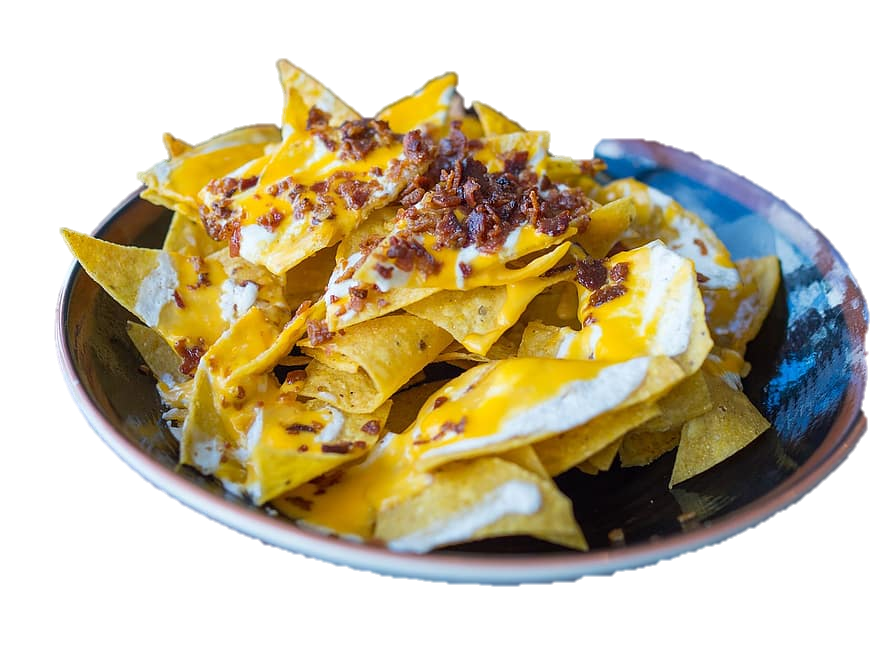 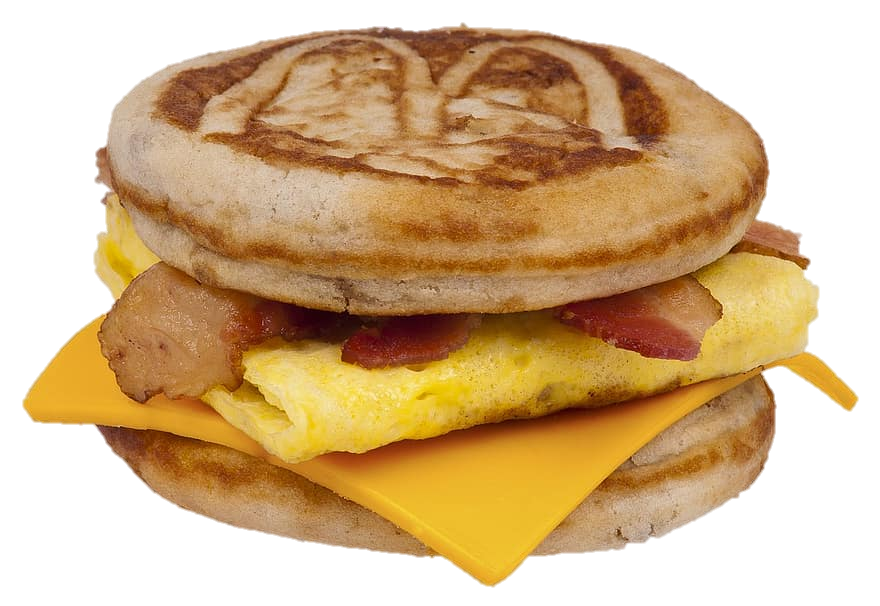 What do all these foods have in common?
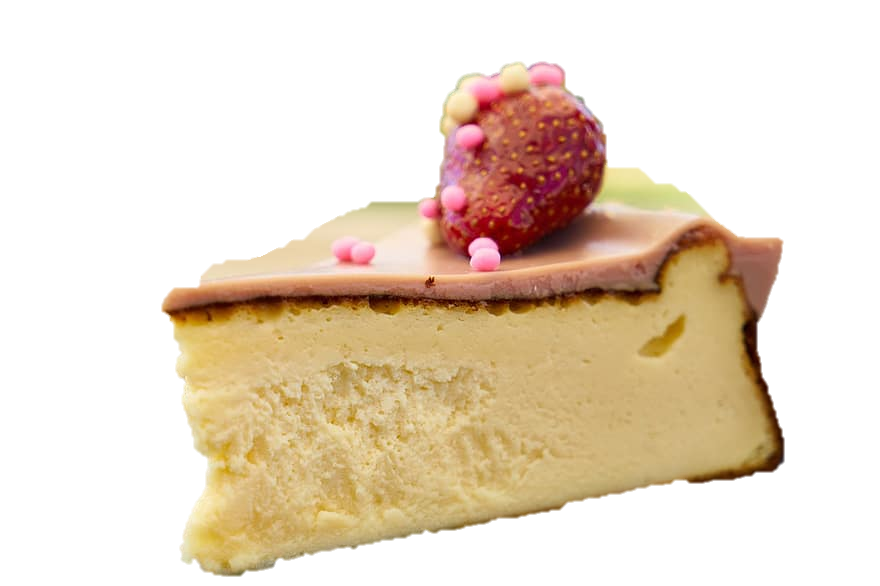 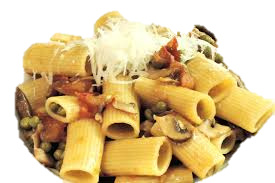 Cheese!
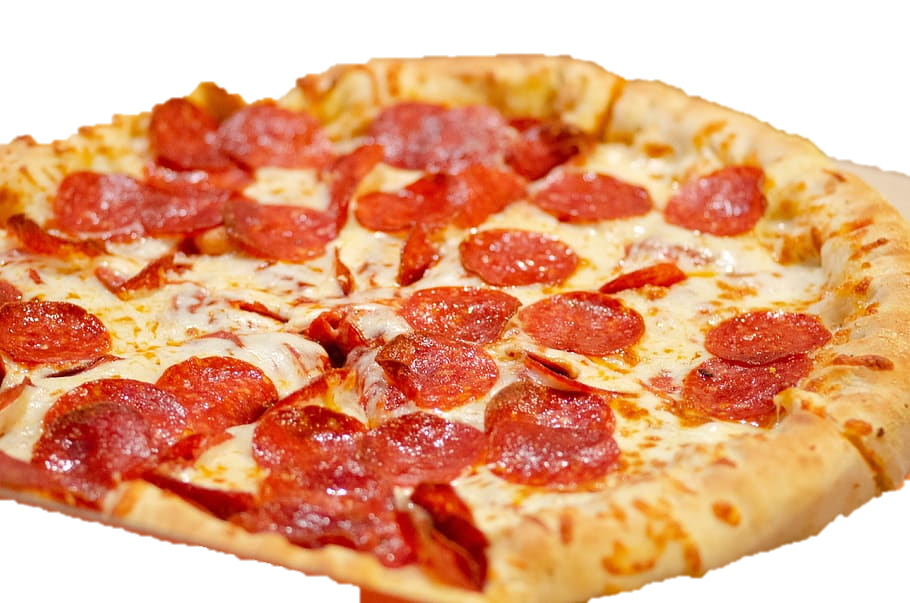 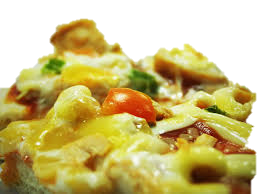 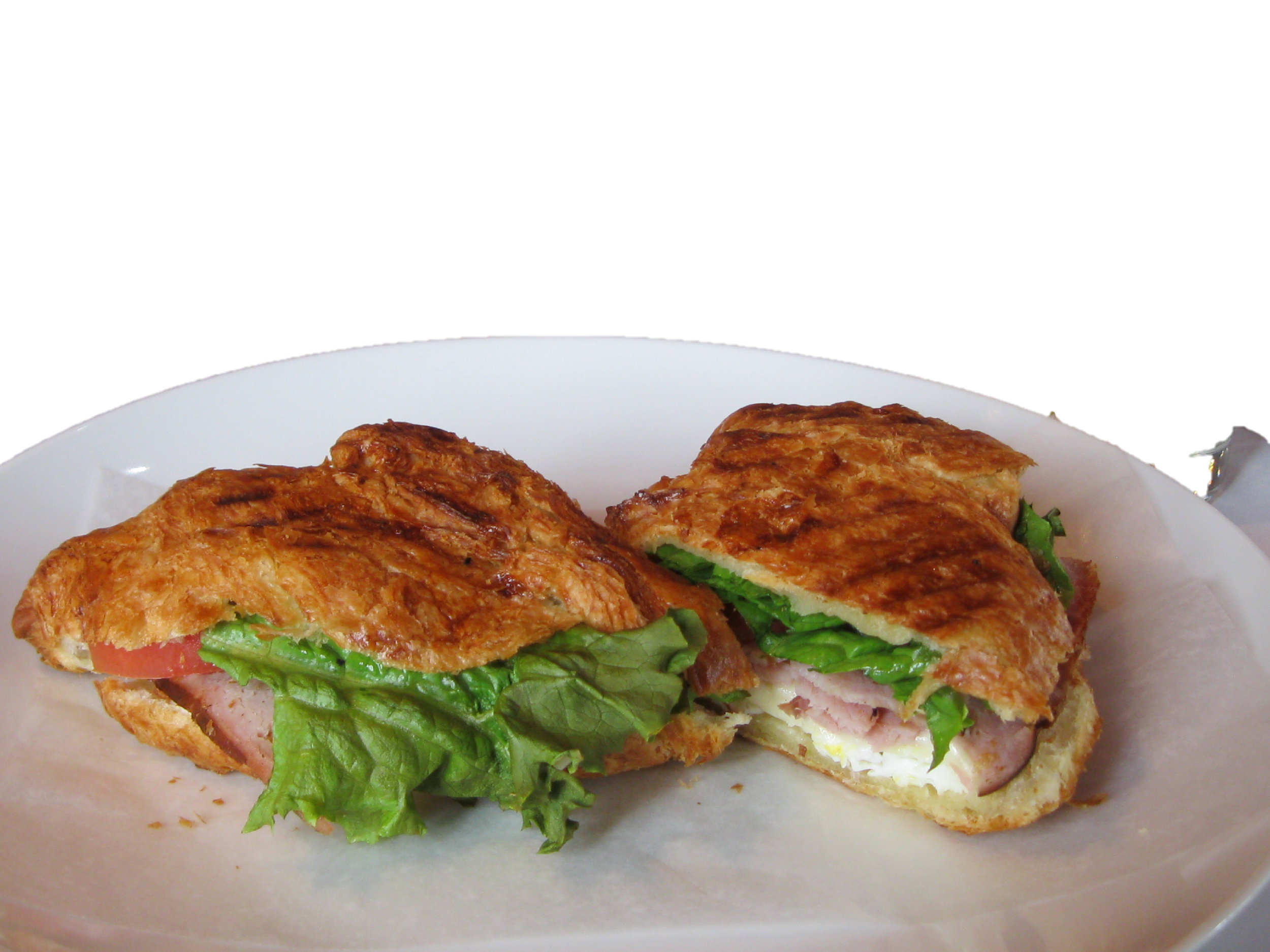 [Speaker Notes: Get the rights for La semaine verte segment https://ici.radio-canada.ca/tele/la-semaine-verte/site/segments/reportage/86898/capsule-chiffree-origine-fromage-canadien]
Jeoparcheese
The Canadian province that produces the most milk.
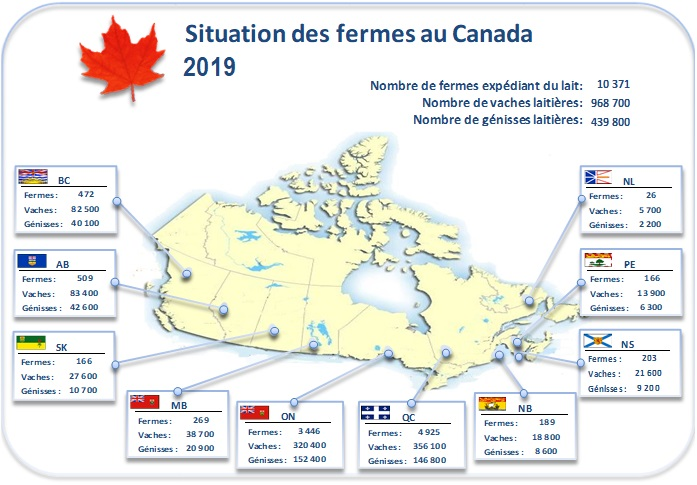 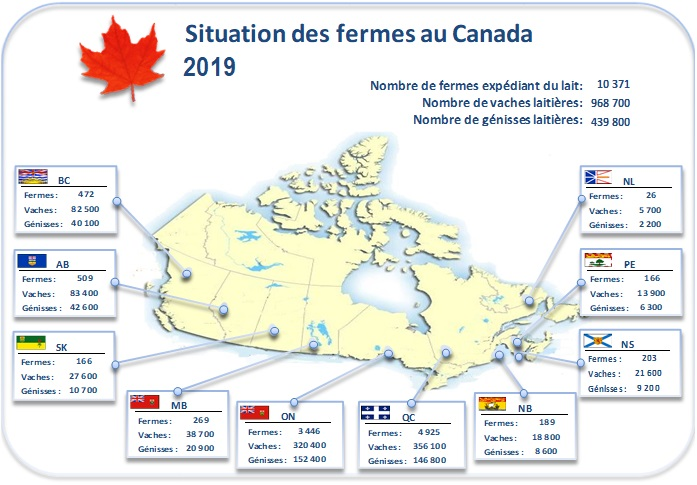 Quebec
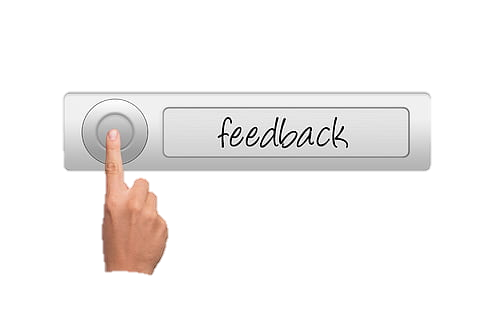 Back
[Speaker Notes: https://www.lafamilledulait.com/fr/fermes/industrie-en-sante
https://producteurslaitiersducanada.ca/fr/plaisirs-laitiers/une-histoire-de-fromage 
Between 2011 and 2016, the carbon footprint for every litre of milk has gone down by 7%, water consumption has gone down 6% and the use of land associated with the production of the milk has gone down 11%!]
The start of cheese production in Canada.
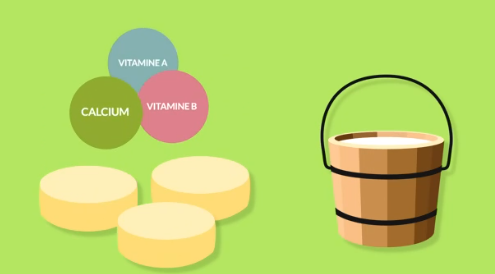 1500
1600
1700
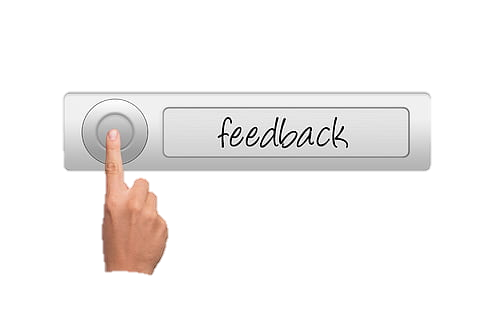 Back
Click here to see the numbers in a report for La semaine verte (in French)
1800
[Speaker Notes: https://ici.radio-canada.ca/tele/la-semaine-verte/site/segments/reportage/86898/capsule-chiffree-origine-fromage-canadien]
One of the three biggest cheese companies in Canada.
Company 3
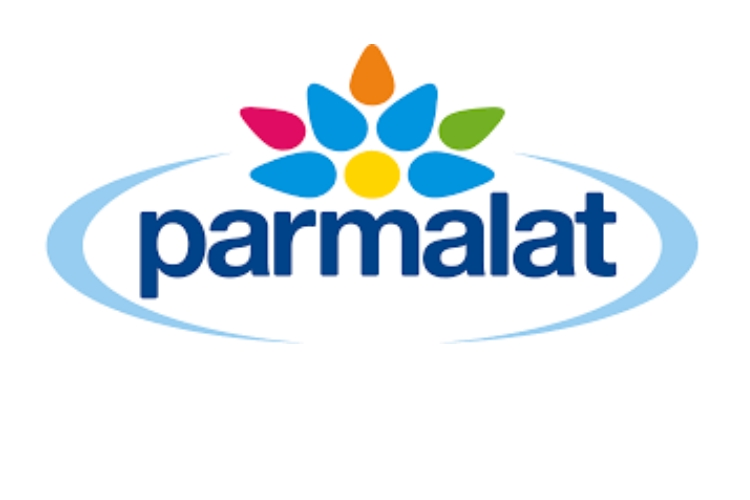 Company 2
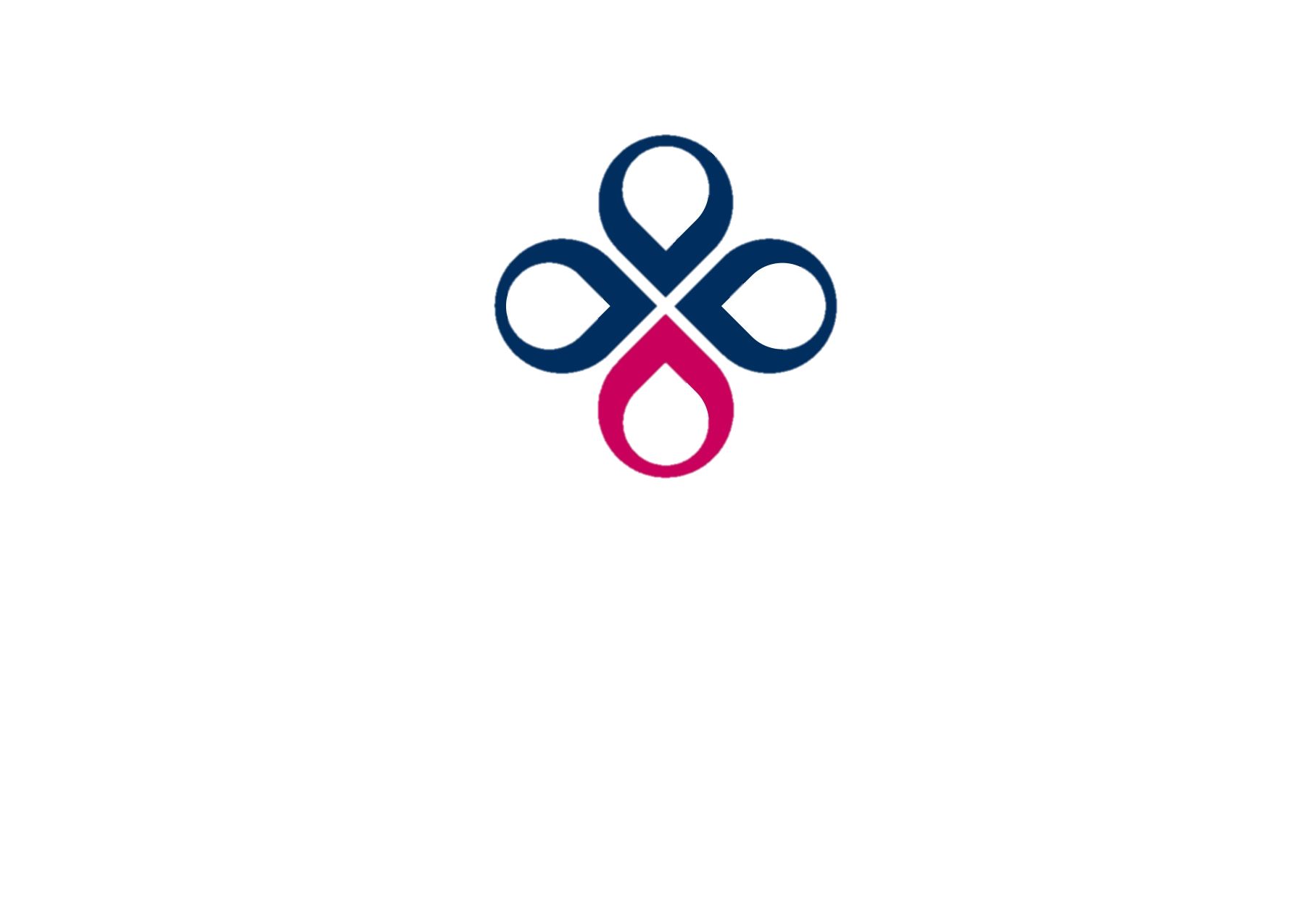 Company 1
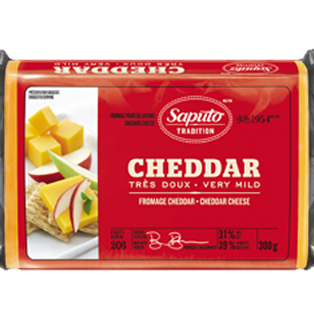 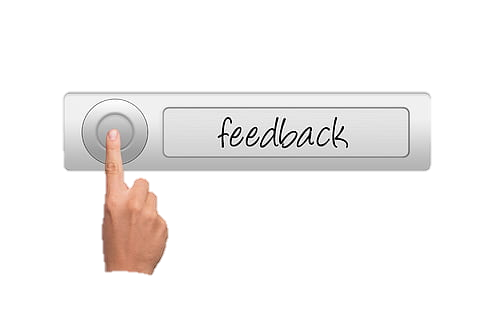 Back
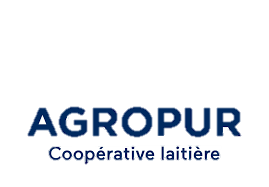 The country that produced the world’s biggest cheese.
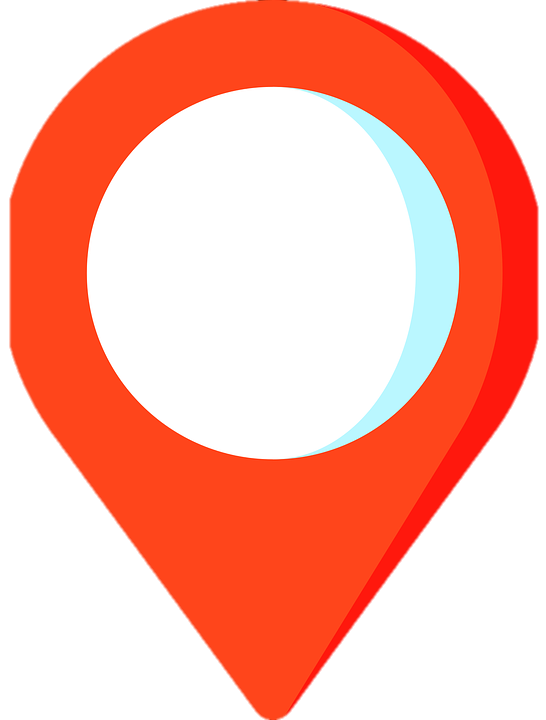 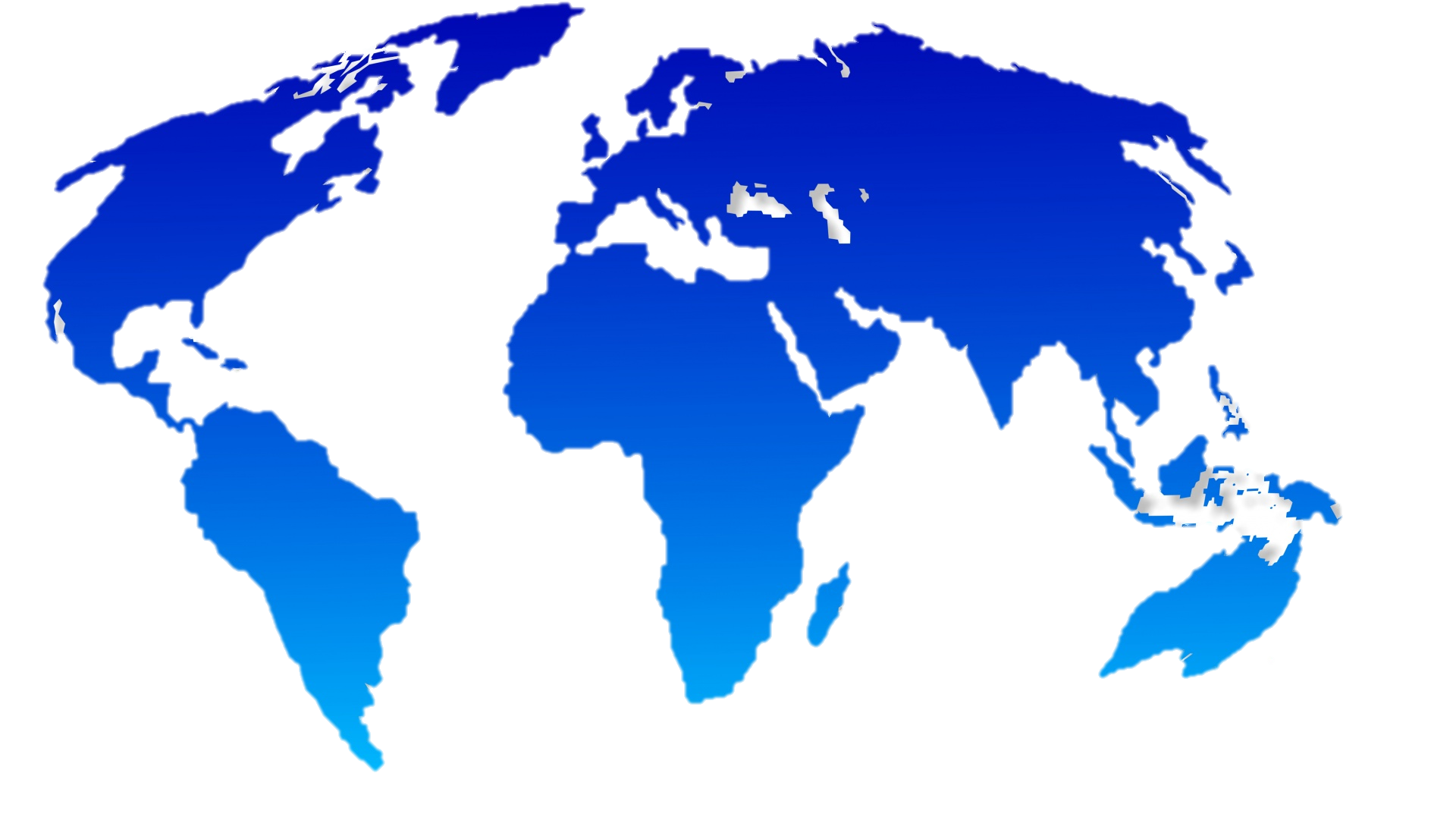 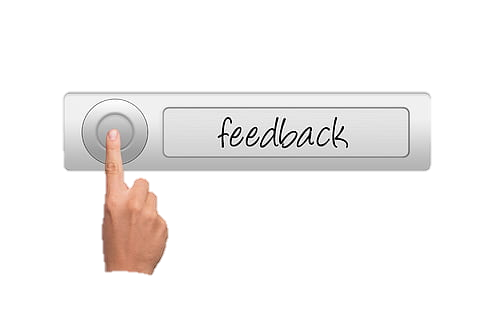 Back
A 26-ton block of cheddar cheese was registered in Quebec, Canada in 1995.
[Speaker Notes: A gigantic 26-ton block of cheddar cheese produced by Agropur is listed in the Guinness book of world records as the biggest cheese in the world. Registered in 1995 in Granby, Quebec, this cheese beat the previous record set in 1893 by 12 producers in Ontario who created a 6-ton block of cheese. https://www.facebook.com/RubanBleu/posts/le-plus-gros-fromage-au-mondeun-gigantesque-bloc-de-cheddar-de-26-tonnes-fabriqu/565180880164899/]
The country that produces the most cheese in the world.
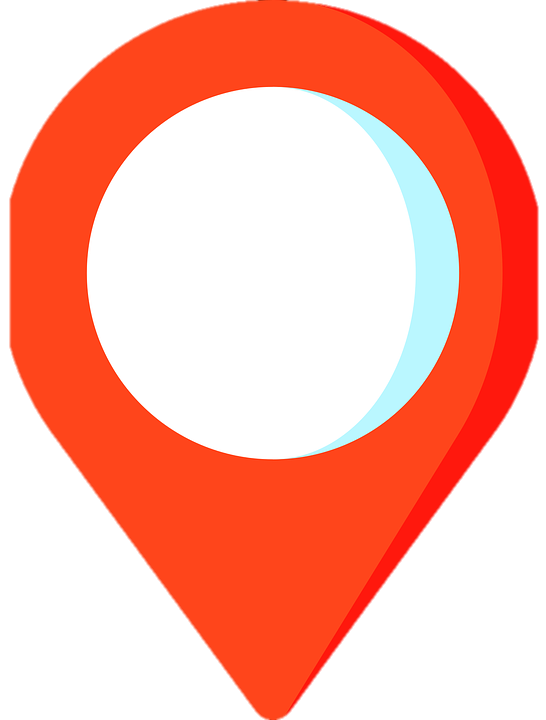 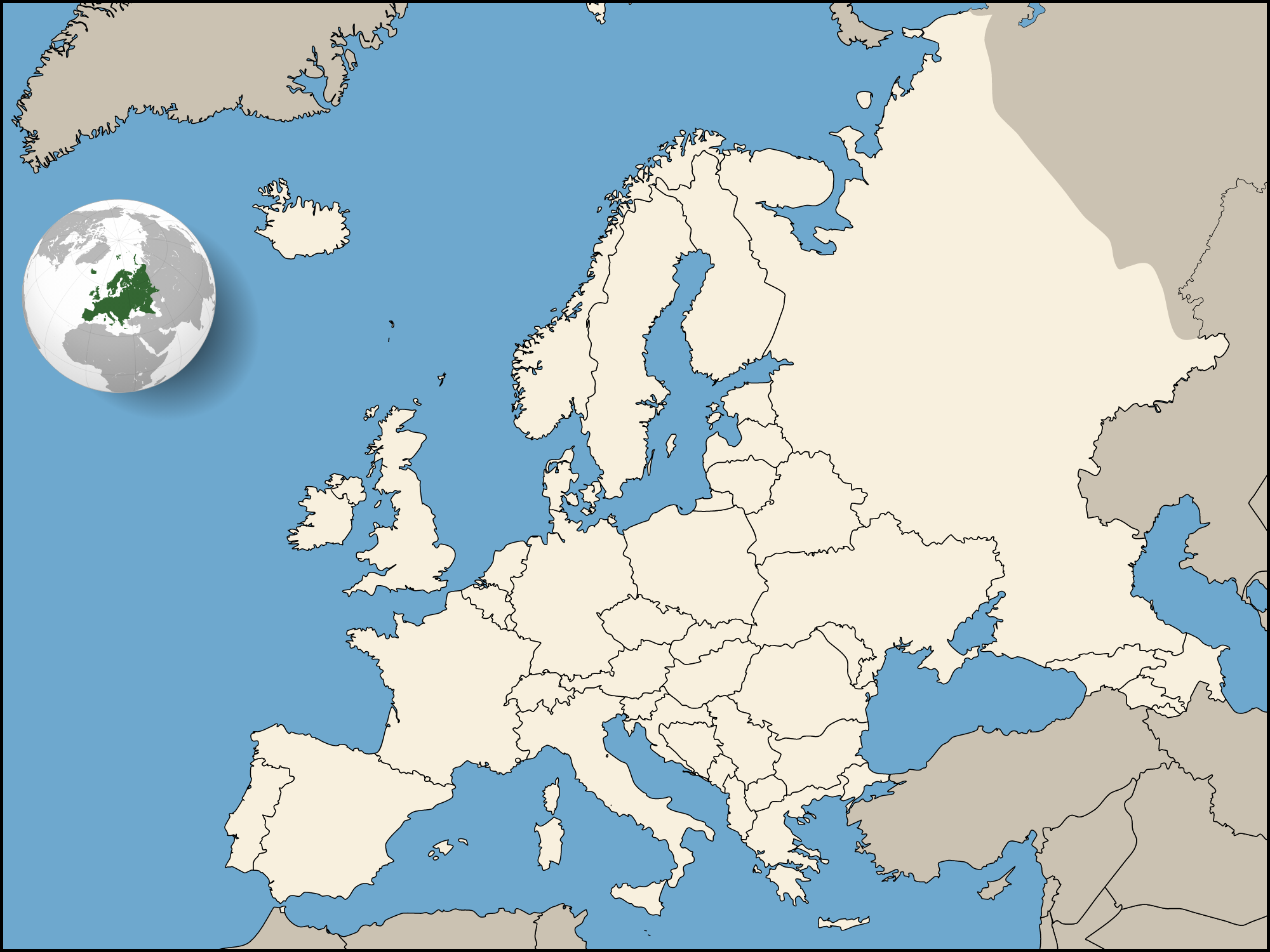 A clue…
Germany…
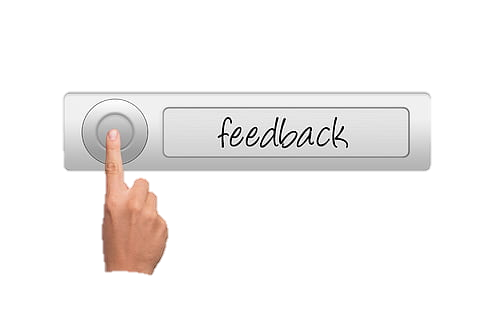 Back
[Speaker Notes: France is no longer the world’s biggest cheese producer. Germany beat it a few years ago.
https://www.bfmtv.com/economie/economie-social/union-europeenne/non-la-france-n-est-pas-le-plus-gros-producteur-de-fromage-en-europe_AN-201901250092.html]
One of the reasons that explains why cheese wheels are round.
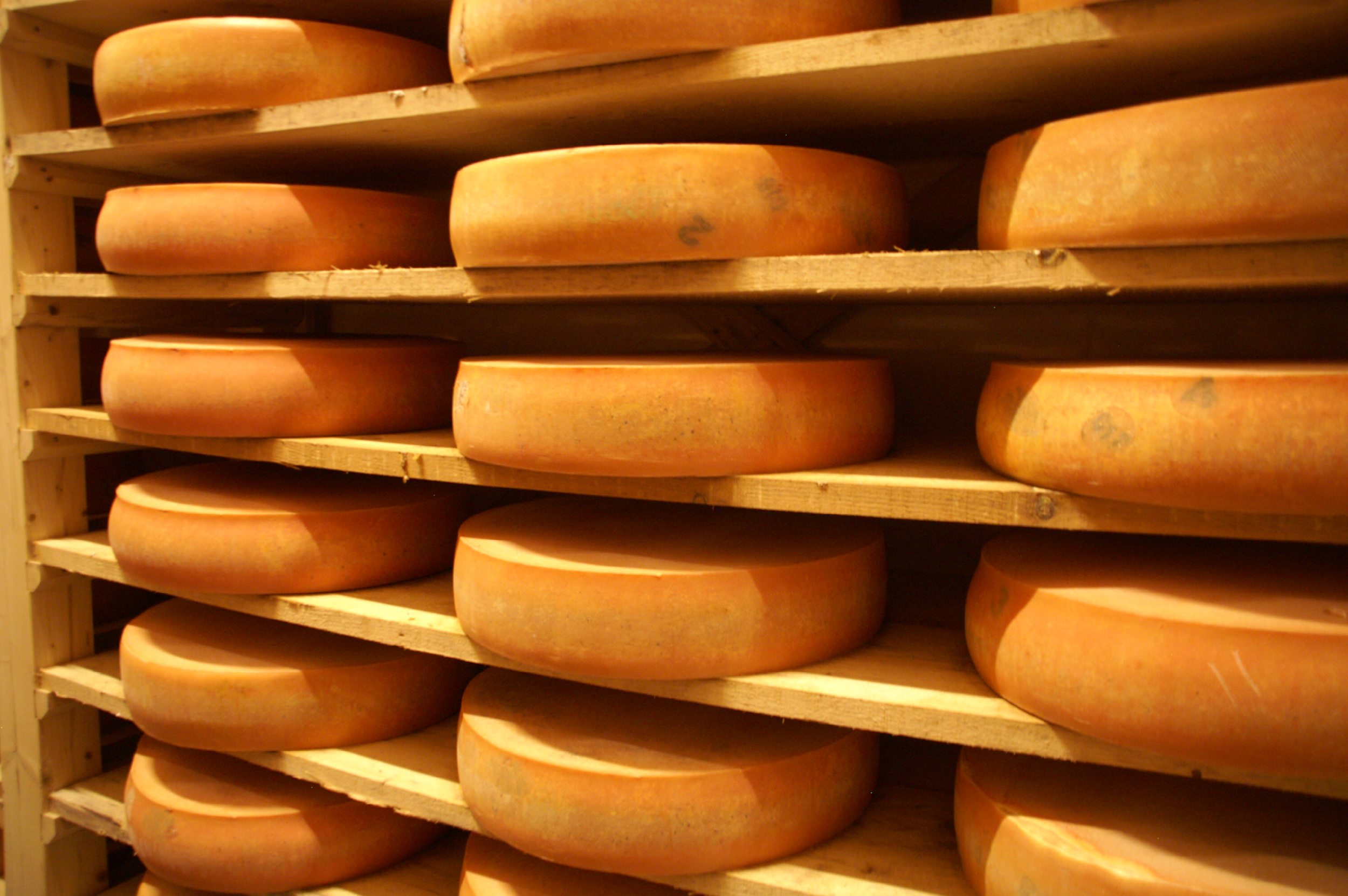 Keep their shape better
Easier to move
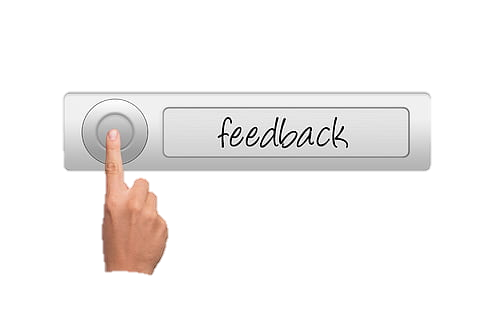 Back
[Speaker Notes: Cheese wheels are round for a very good reason; 
Rather than carry heavy blocks of cheese, European cheesemakers figured out it would be much easier to roll the cheese.  
It’s hard to keep the corners of the cheese intact when manipulating it.]
One of the reasons that explains how those holes in the cheese are formed.
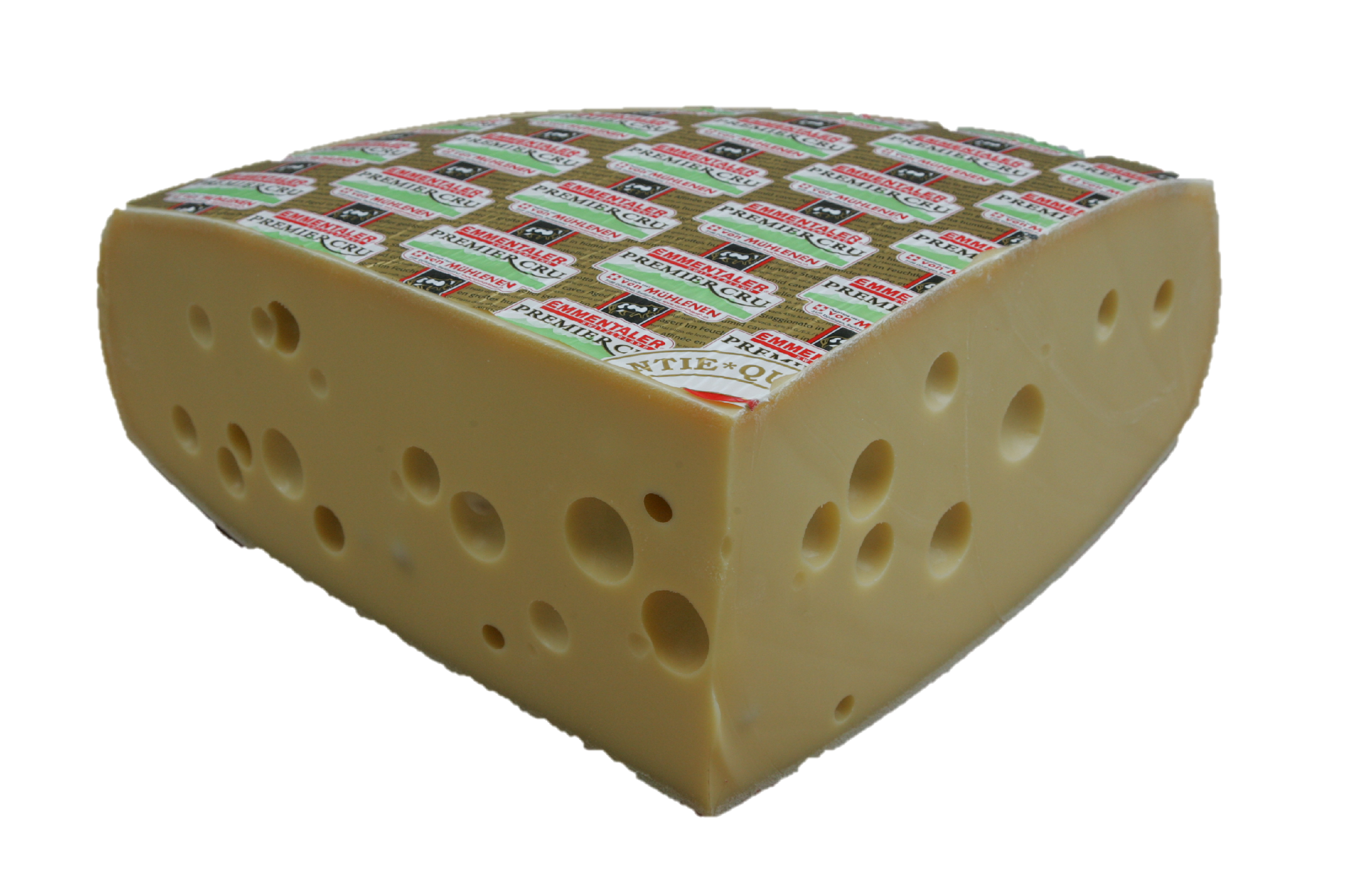 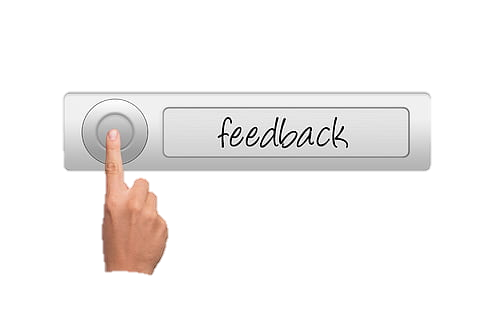 Carbon dioxide produced by bacteria
Back
Hay dust
[Speaker Notes: It’s not Gruyère cheese that has holes, but emmental 

During the 45-day ripening period, the wheels are kept in a cool cave, then transferred to warmer caves (25°C). That’s where the fermentation process begins, allowing bacteria to release carbon dioxide. Since they can’t escape the cheese wheels, these gas bubbles create openings (commonly called “holes”) in the cheese.The holes are a sign of flavour! 
A study conducted in 2015 suggests that the holes in the cheese may be caused by spots from hay dust that falls into the milk buckets.]
The three ingredients in all cheeses.
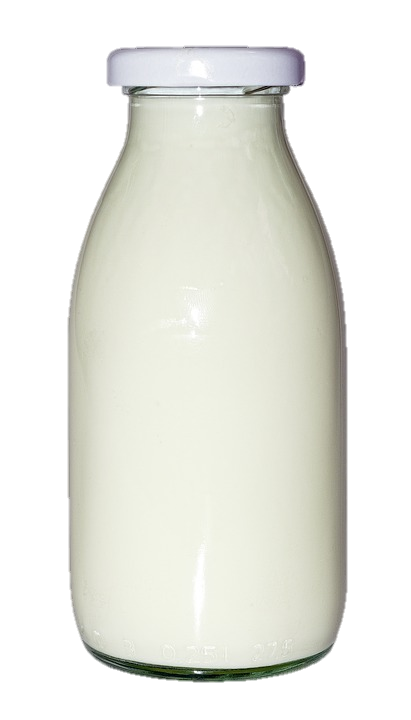 Cheese
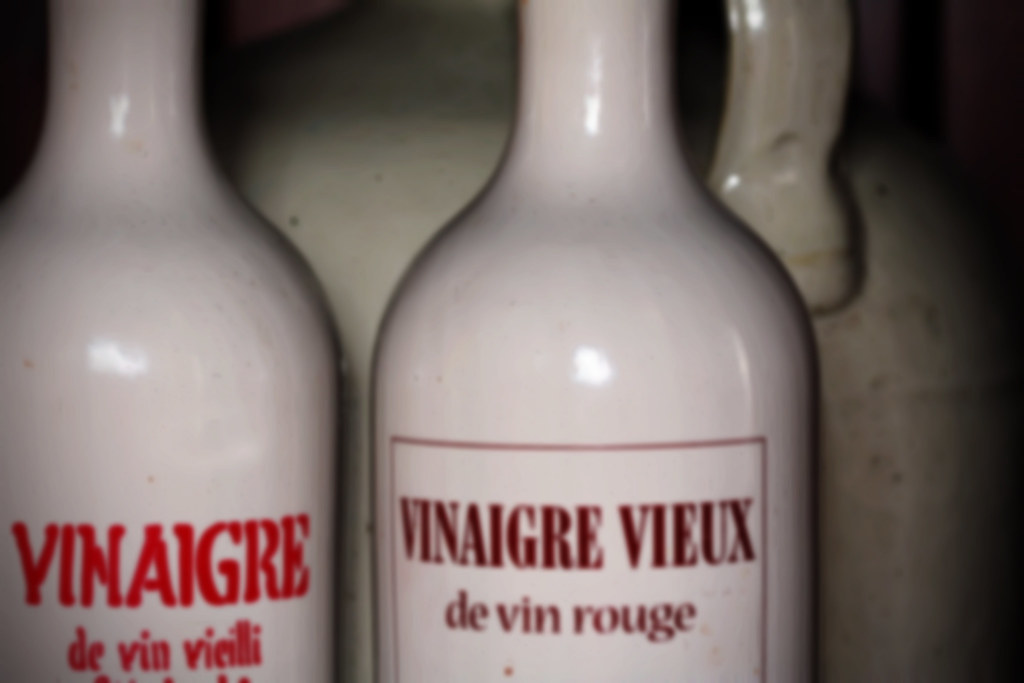 Rennet
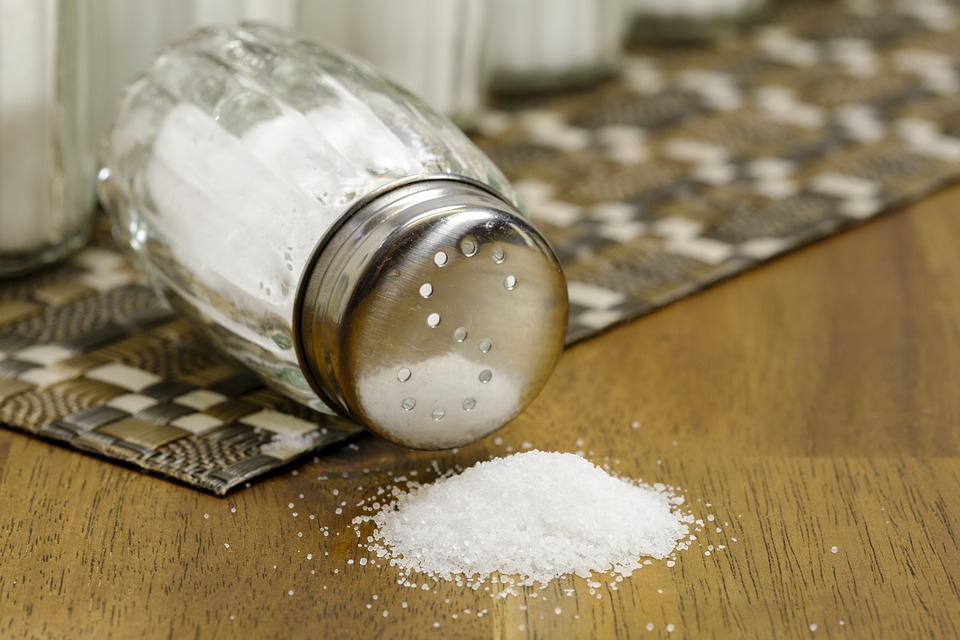 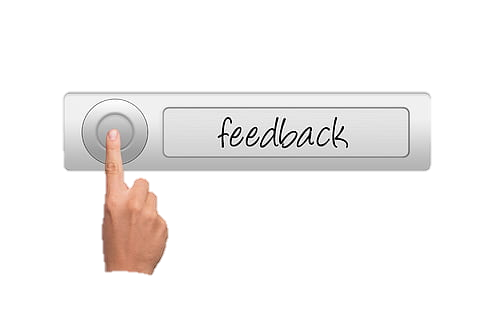 Salt
Back
One of the methods used to eliminate milk bacteria.
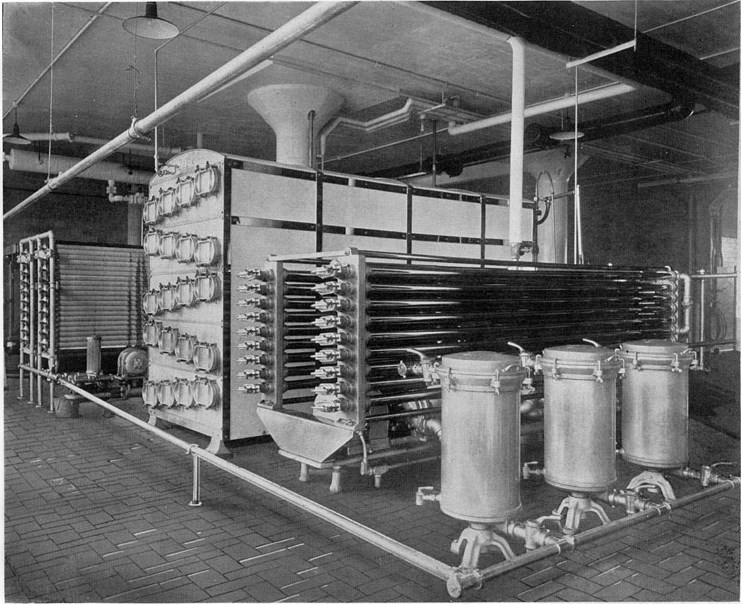 Pasteurization
Thermization
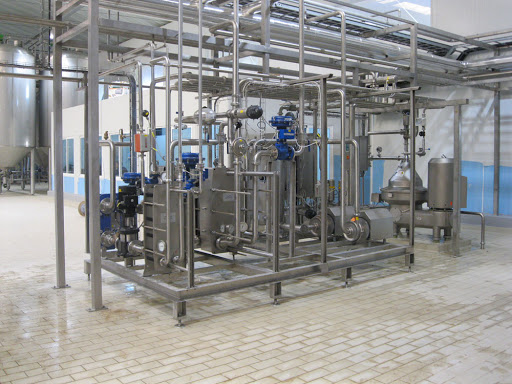 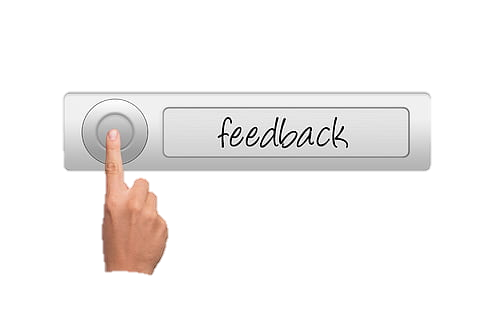 Back
[Speaker Notes: Both methods involve heating the milk. Pasteurization requires high heat for a short period of time, whereas thermization involves lower heat over a longer period of time.]
The term that represents a cheese’s maturing period.
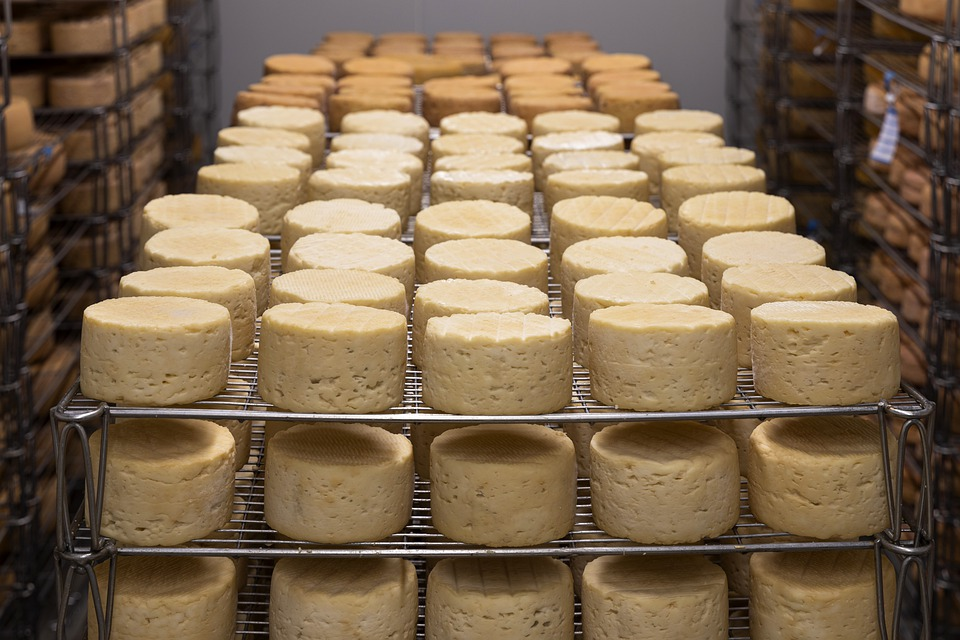 The duration of the ripening determines not only the taste, but also the aromas and texture. The shorter the maturing, the softer the cheese. Old, ripened cheeses are aged longer and have a stronger taste.
Ripening
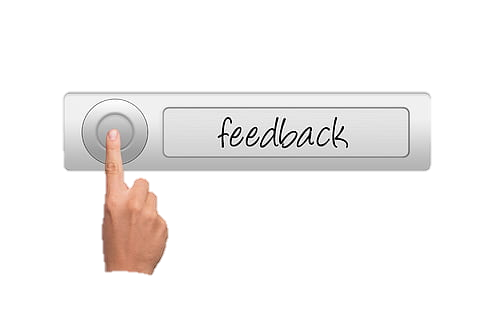 Back
[Speaker Notes: Fresh cheese doesn’t have a ripening period. For other cheeses, ripening can range from a few days to several years. 
The duration of the ripening determines not only the taste, but also the aromas and texture. The shorter the maturing, the softer the cheese. Old, ripened cheeses are aged longer and have a stronger taste.  
Fresh cheese: 1 day• Young cheese: 4-6 weeks• Young ripened cheese: 8 weeks• Semi-ripened cheese: 3 months• Ripened cheese: 6 months• Old cheese: 10 months or more]
The name of this cheese.
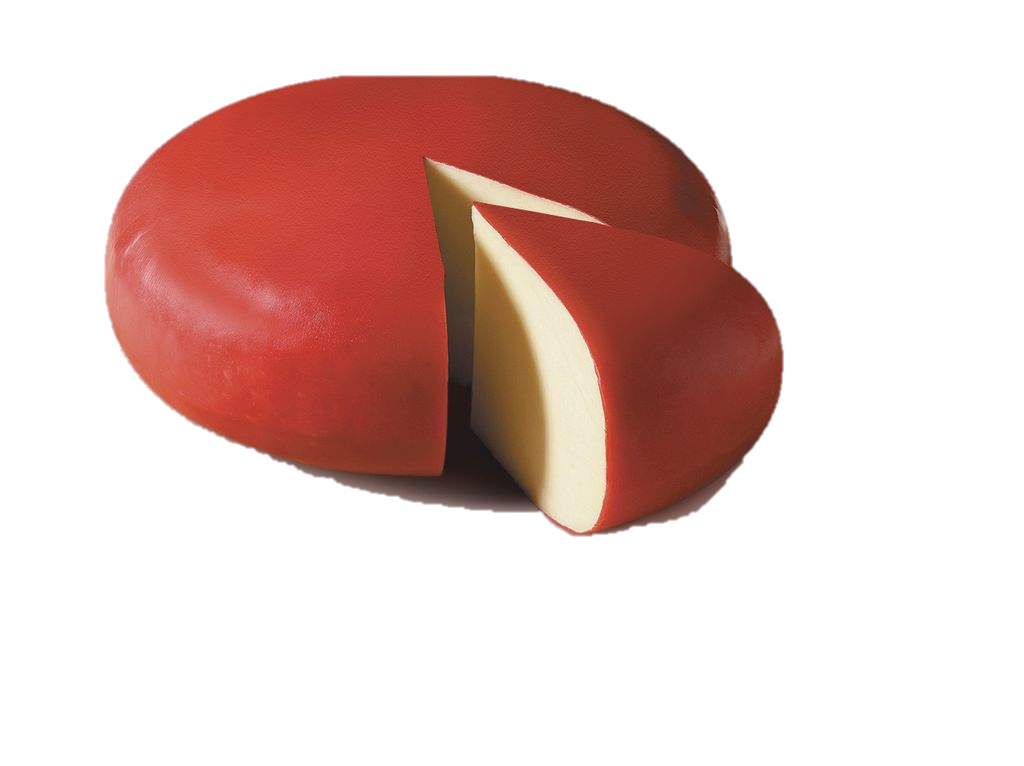 Gouda
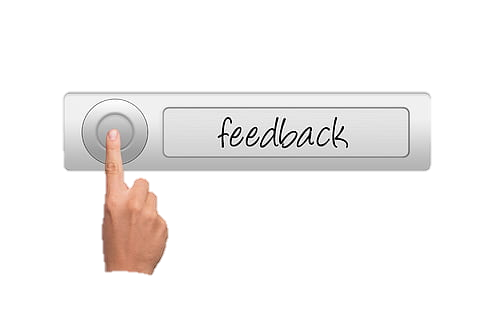 Back
The name of this cheese.
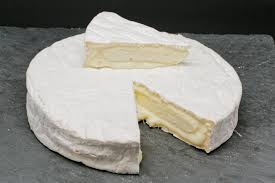 Brie
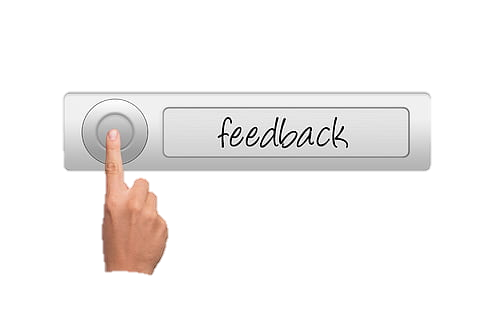 Back
The name of the cheese with holes.
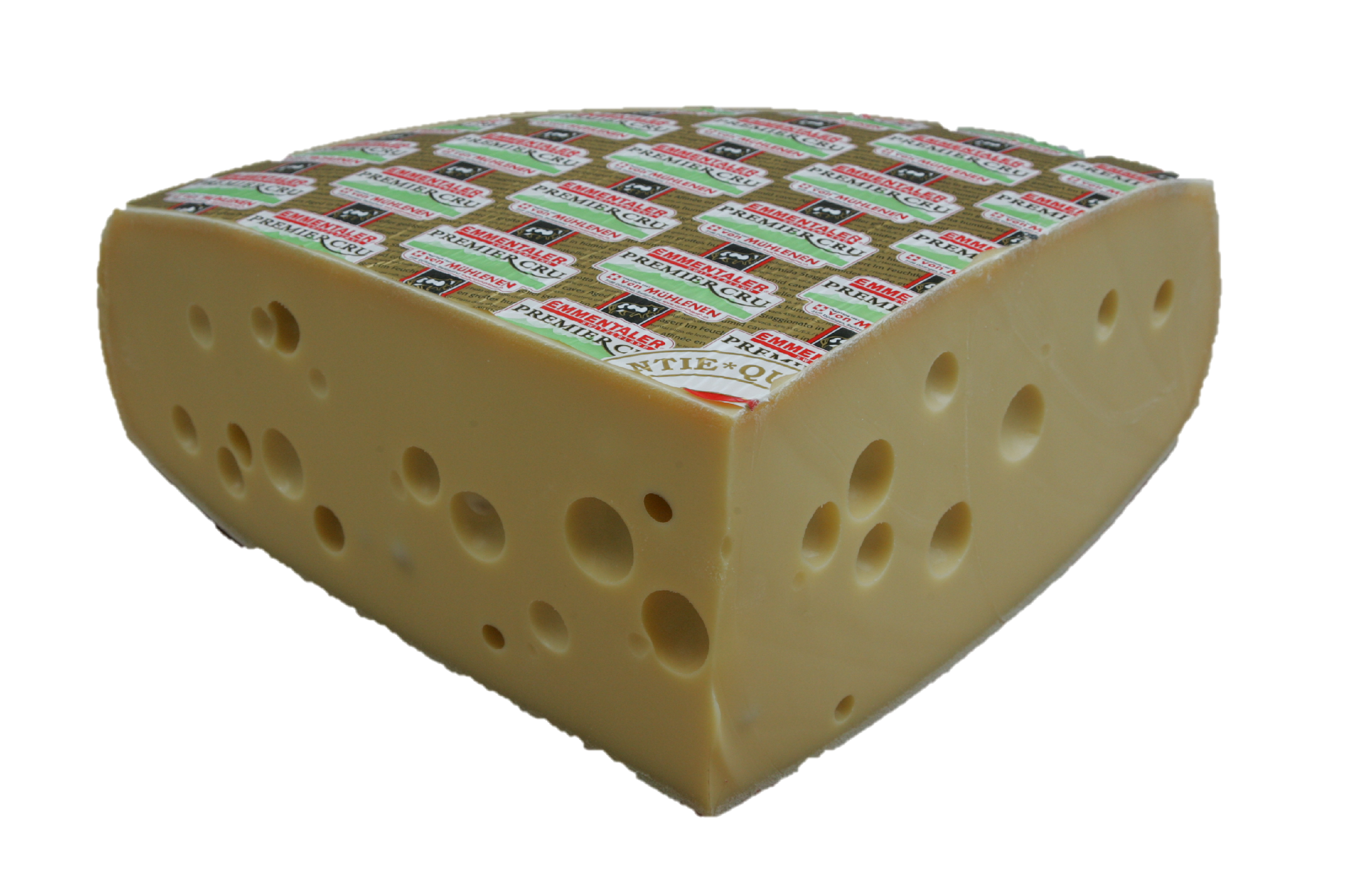 Emmental
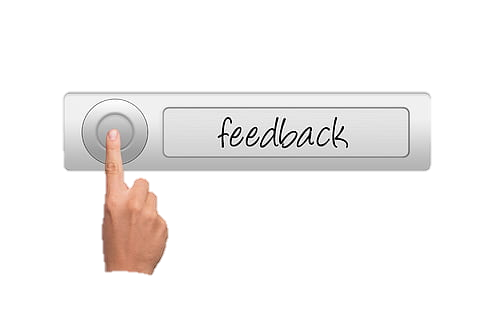 Back
[Speaker Notes: It’s not Gruyère that has holes, but emmental 

During the 45-day ripening period, the wheels are kept in a cool cave, then transferred to warmer caves (25°C). That’s where the fermentation process begins, allowing bacteria to release carbon dioxide. Since they can’t escape the cheese wheels, these gas bubbles create openings (commonly called “holes”) in the cheese.The holes are a sign of flavour! 
A study conducted in 2015 suggests that the holes in the cheese may be caused by spots from hay dust that falls into the milk buckets.]
A colour of cheese other than white or yellow.
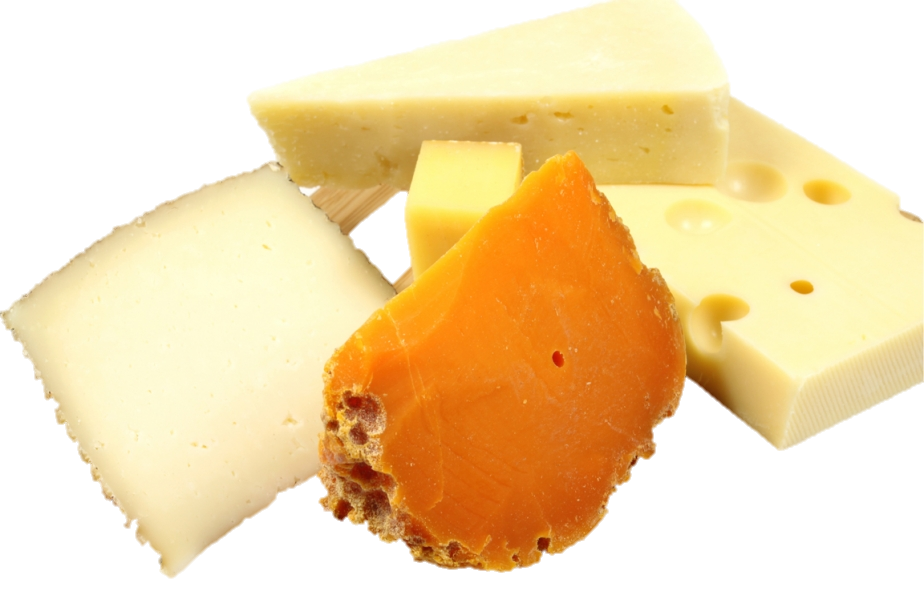 Black
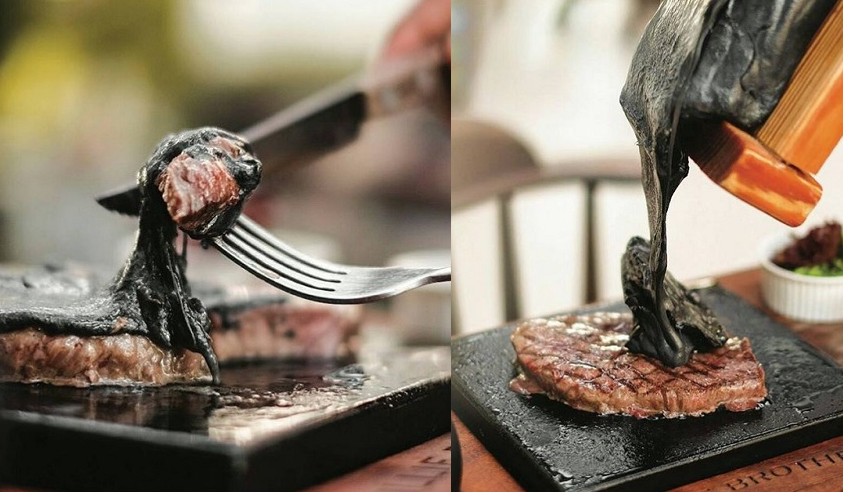 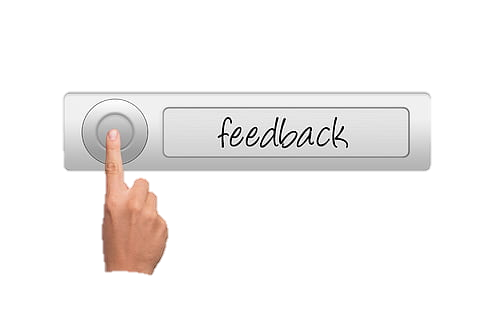 Back
[Speaker Notes: Cheese is naturally white. During ripening, bacteria and mould will change the colour, making it slightly more yellowish. 
To get the yellow colour, vegetable colour called annatto is usually used. This practice goes back to the 17th century, when cheese was coloured to give the impression it was made from double cream. 
There’s also black cheese, which gets its colour from activated charcoal. This specialty can be found at the Willie Brothers restaurant, in Indonesia, under the name “venom cheese”.
https://sobusygirls.fr/2018/06/19/mozzarella-noire-charbon-actif-venom-cheese/]
A cheese that sells for over $1200/kilo.
Cheese made from donkey milk
Cheese made from moose milk
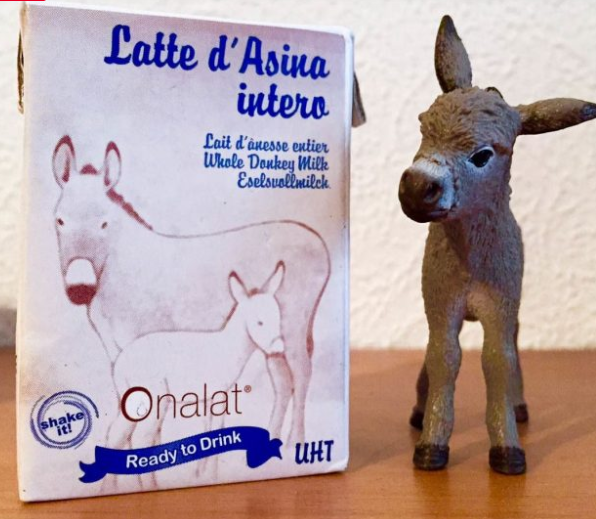 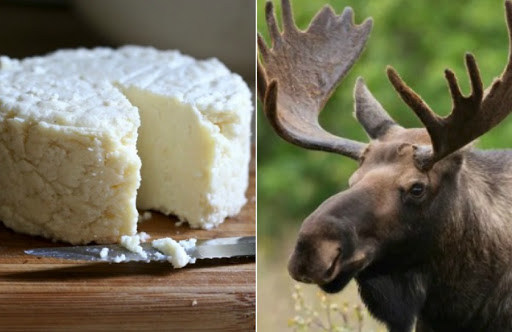 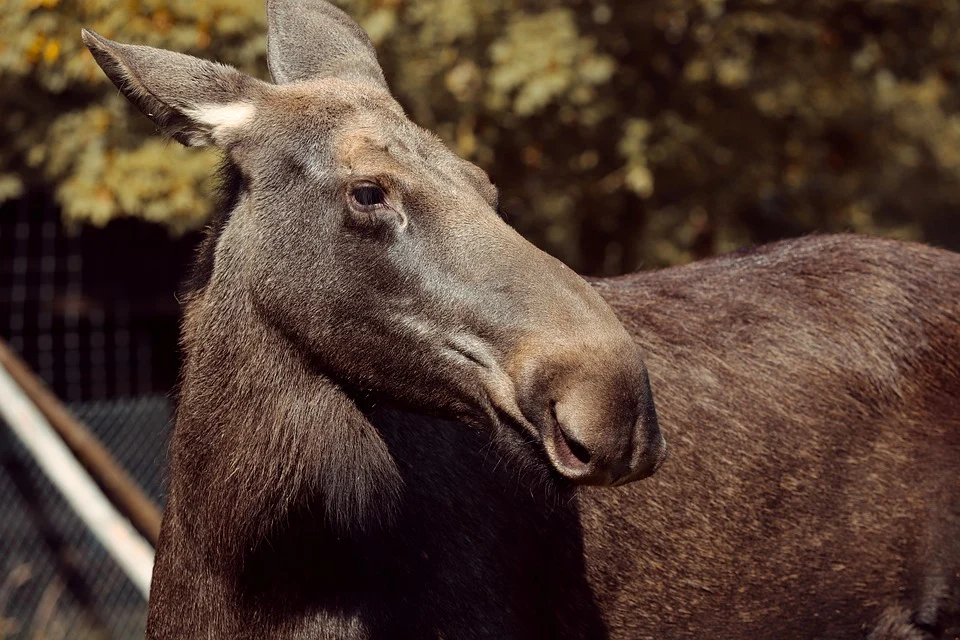 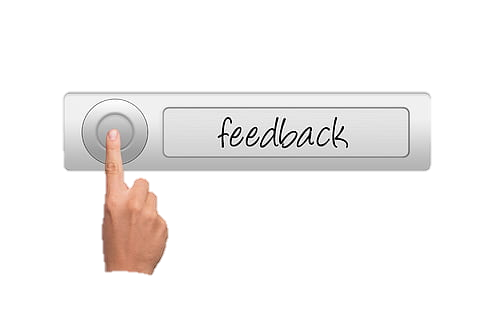 Back
[Speaker Notes: The most expensive cheese in the world costs $1400/kg and is made from moose milk at The Elk House farm in Sweden
https://www.meteomedia.com/nouvelles/articles/un-fromage-dorignal-a-1400--/113351 
In second place is donkey milk cheese at $1200/kg.]
Place the cheeses below in descending order of volume of Canadian production.
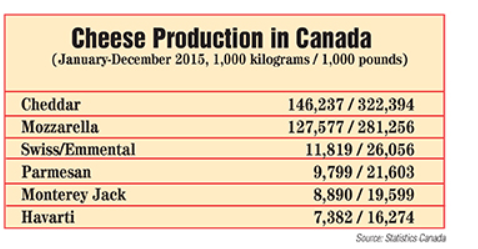 3
2
6
Havarti
Emmental
Mozzarella
5
1
4
Monterey Jack
Cheddar
Parmesan
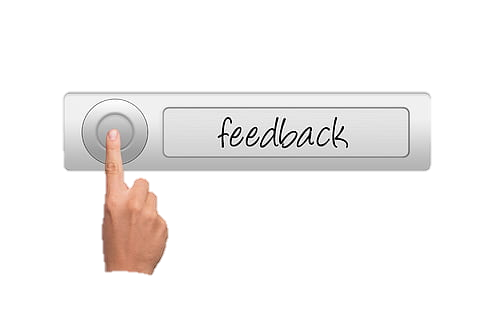 Back
[Speaker Notes: There are over 2000 varieties of cheese in the world, but cheddar and mozzarella account for most of the sales.
Over 150 000 kg cheddar and over 125 000 kg of mozzarella.
Worldwide, mozzarella takes first place. That’s because it’s used in most pizzas, which makes it the most consumed cheese on Earth. Pizza Hut alone uses nearly 300 million kilos of mozzarella every year to make its pizzas. That’s more than any other restaurant.]
The best-selling cheese in the world
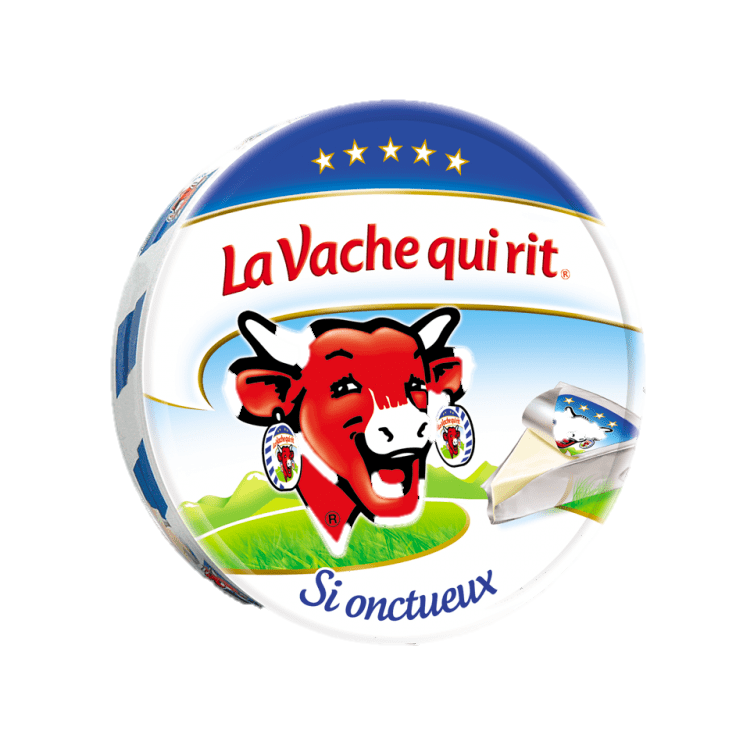 4 billion portions each year
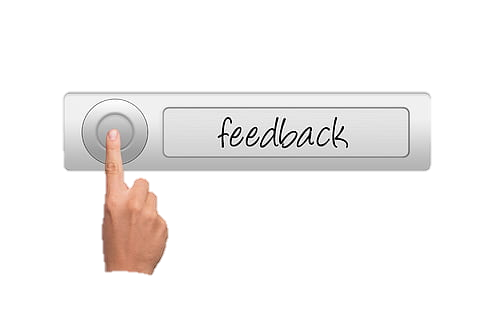 Back
[Speaker Notes: La Vache Qui Rit is the best-selling cheese in the world, with nearly 4 billion portions eaten each year.]
The quantity of cheese a Canadian eats in a year.
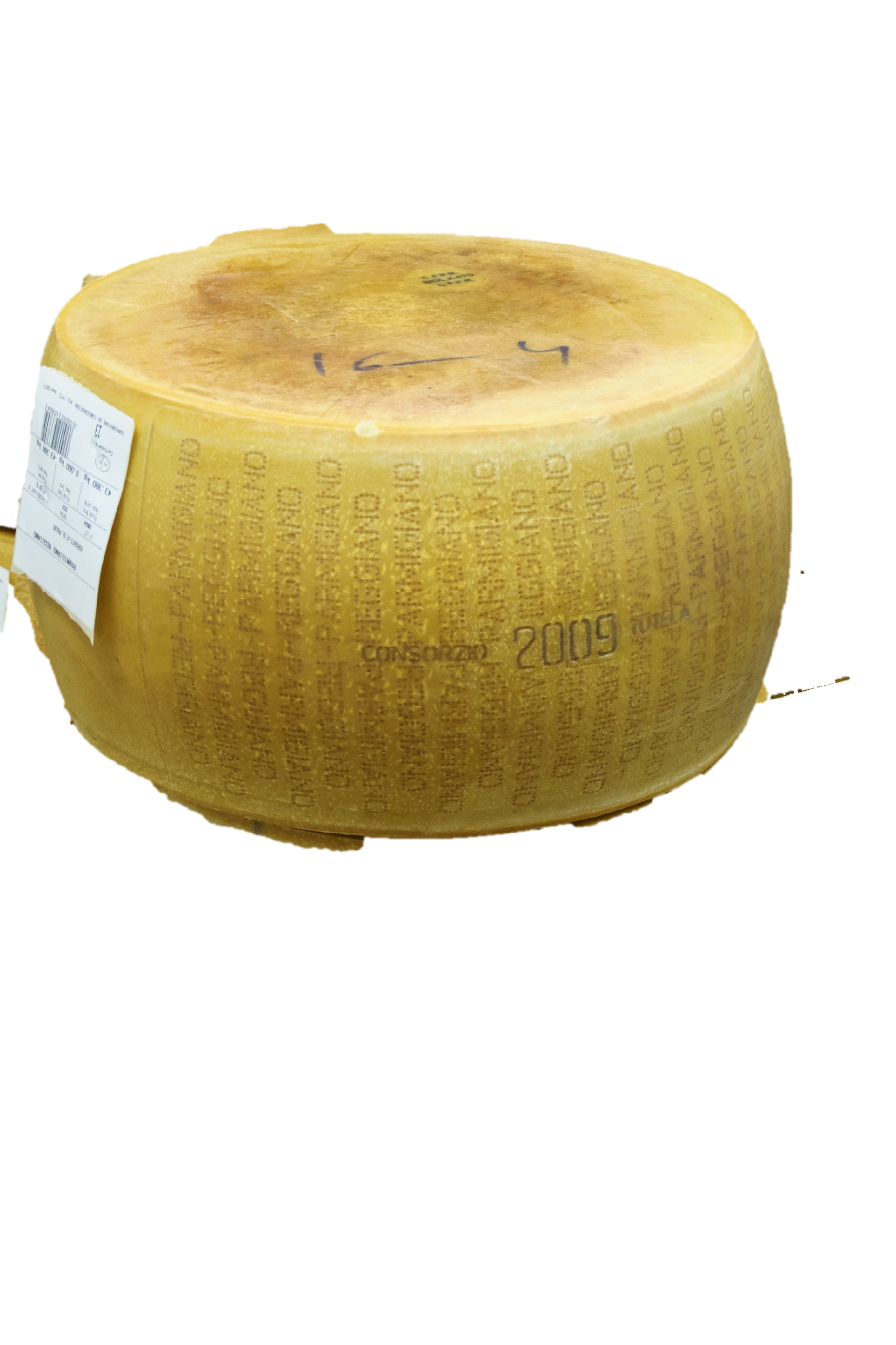 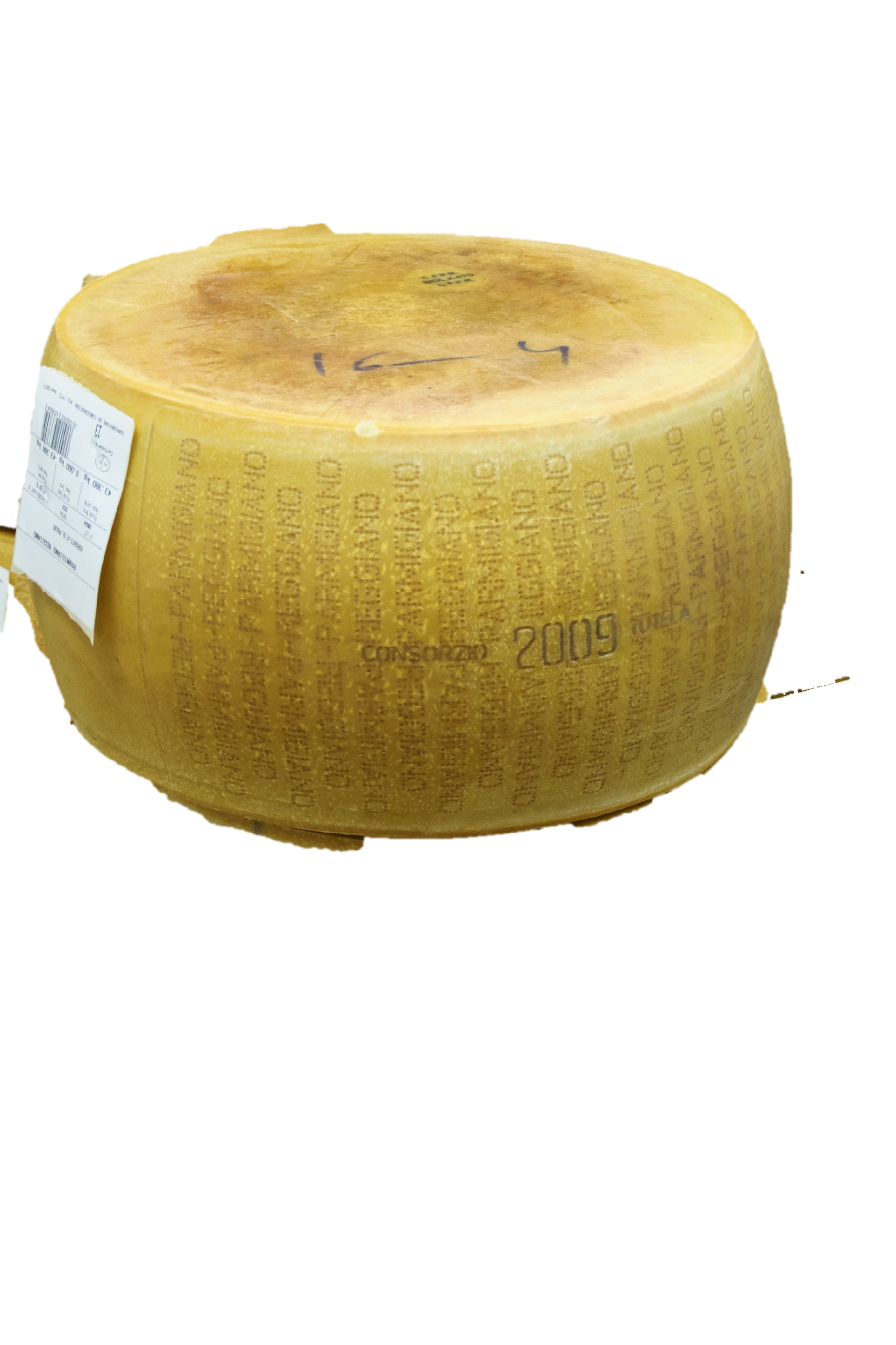 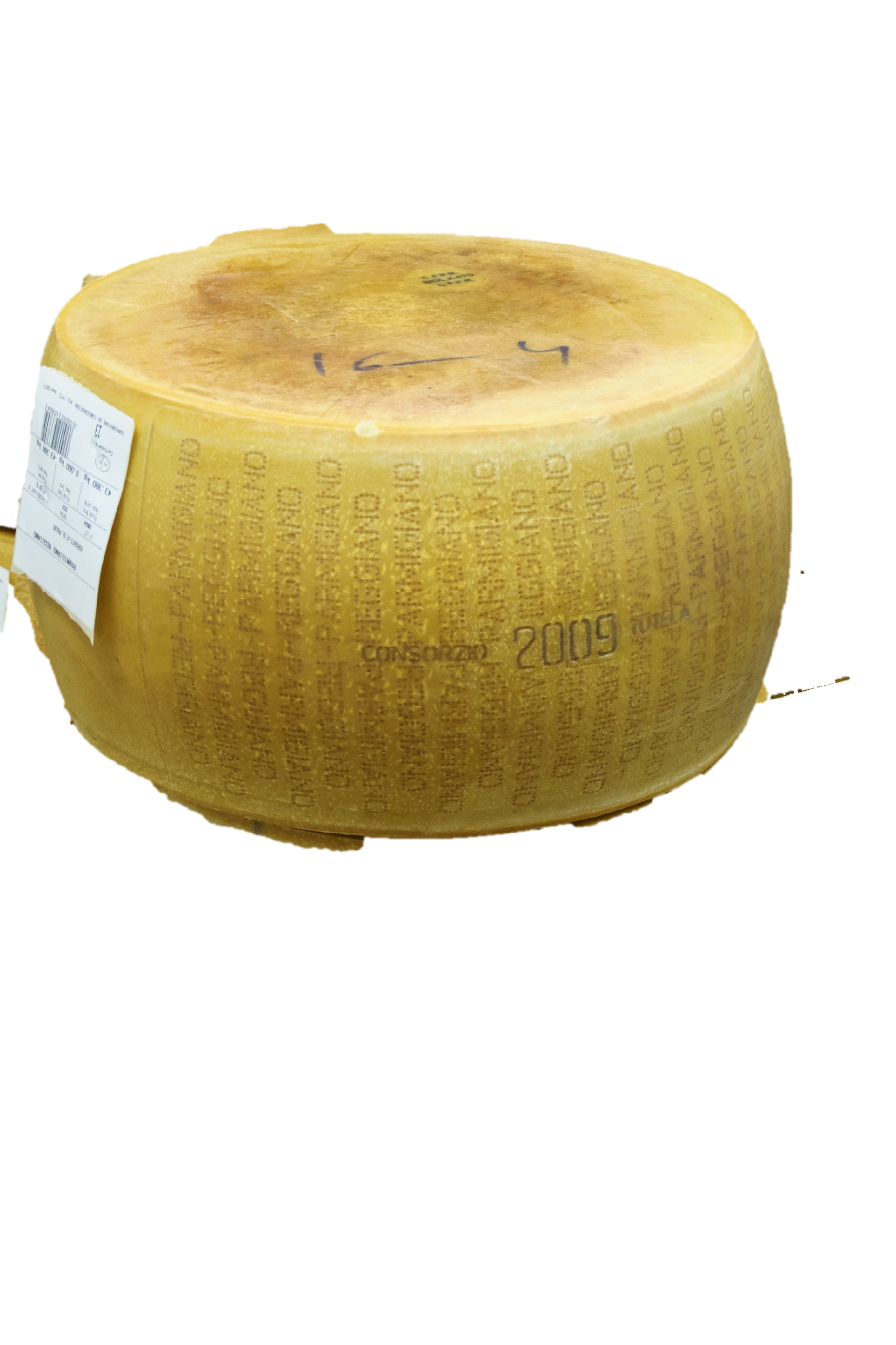 20 kg
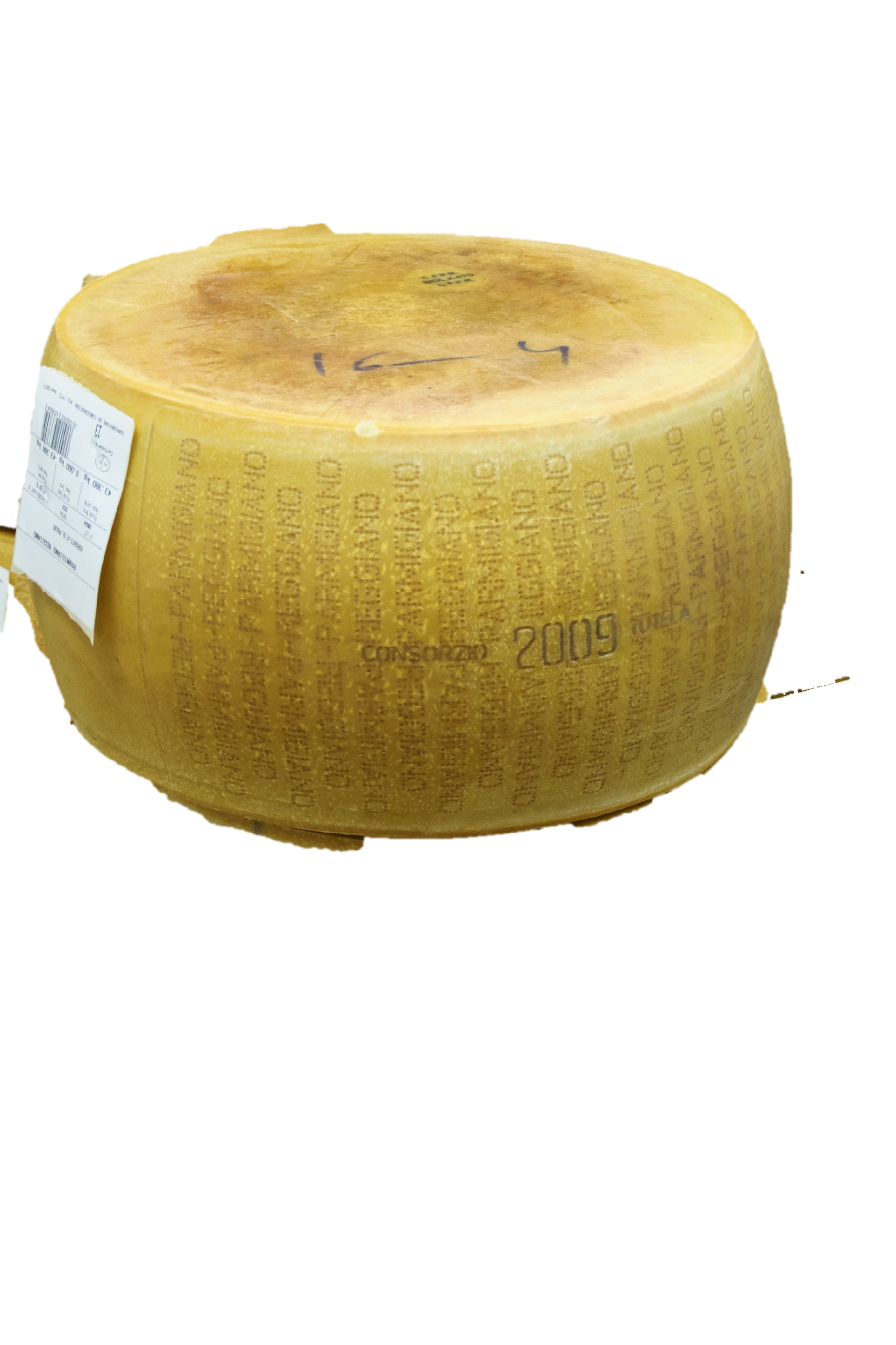 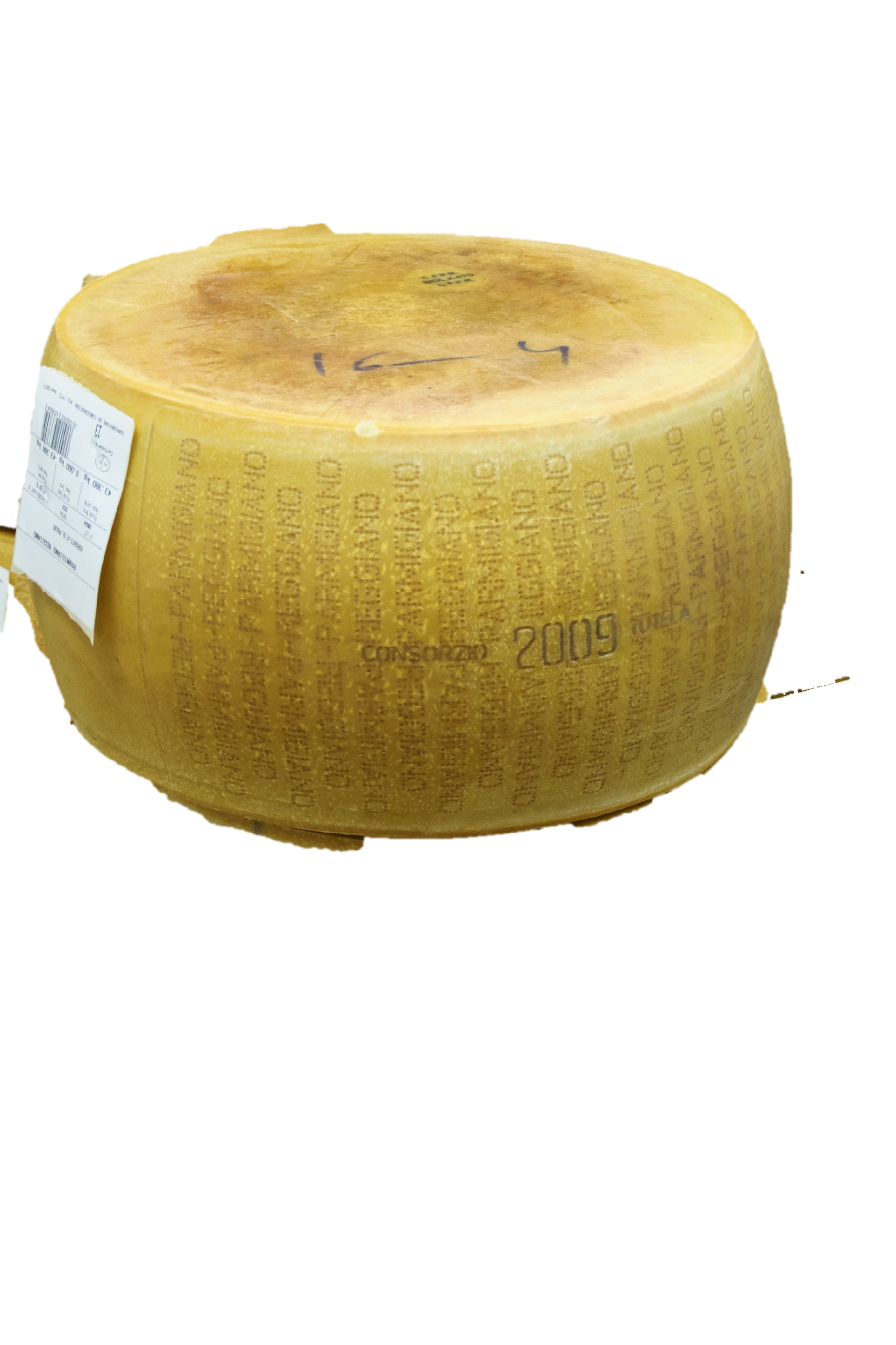 15 kg
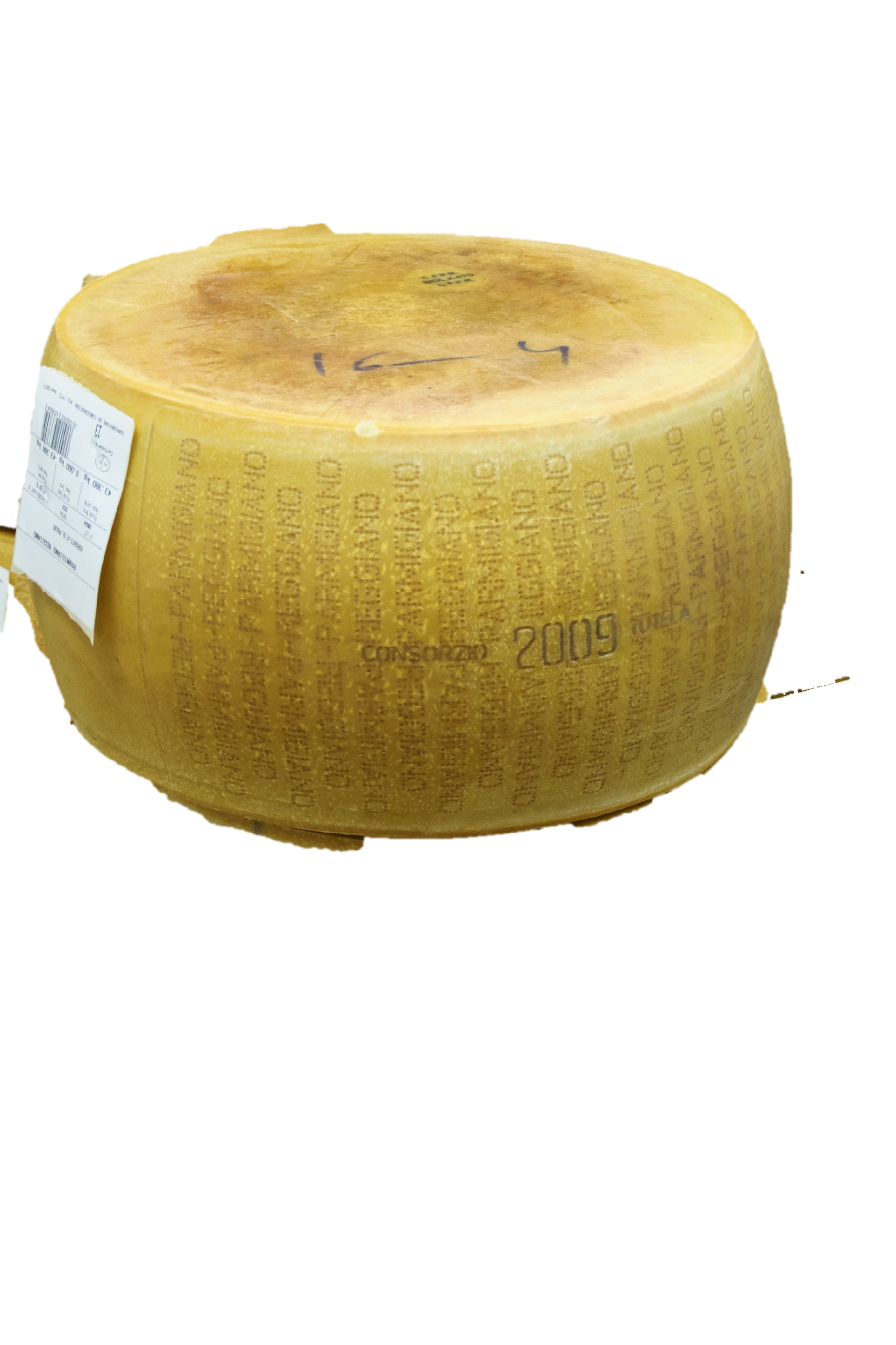 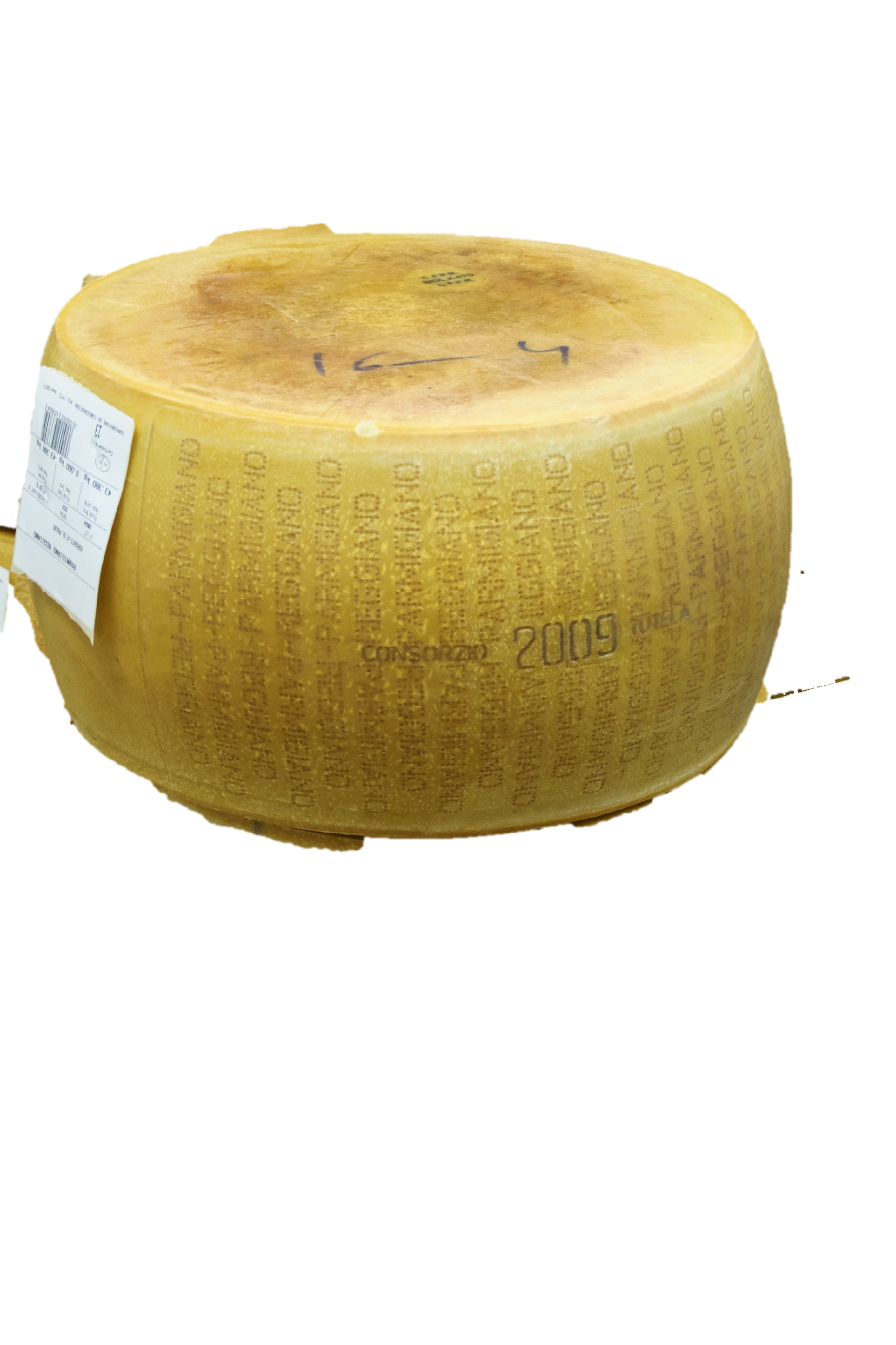 10 kg
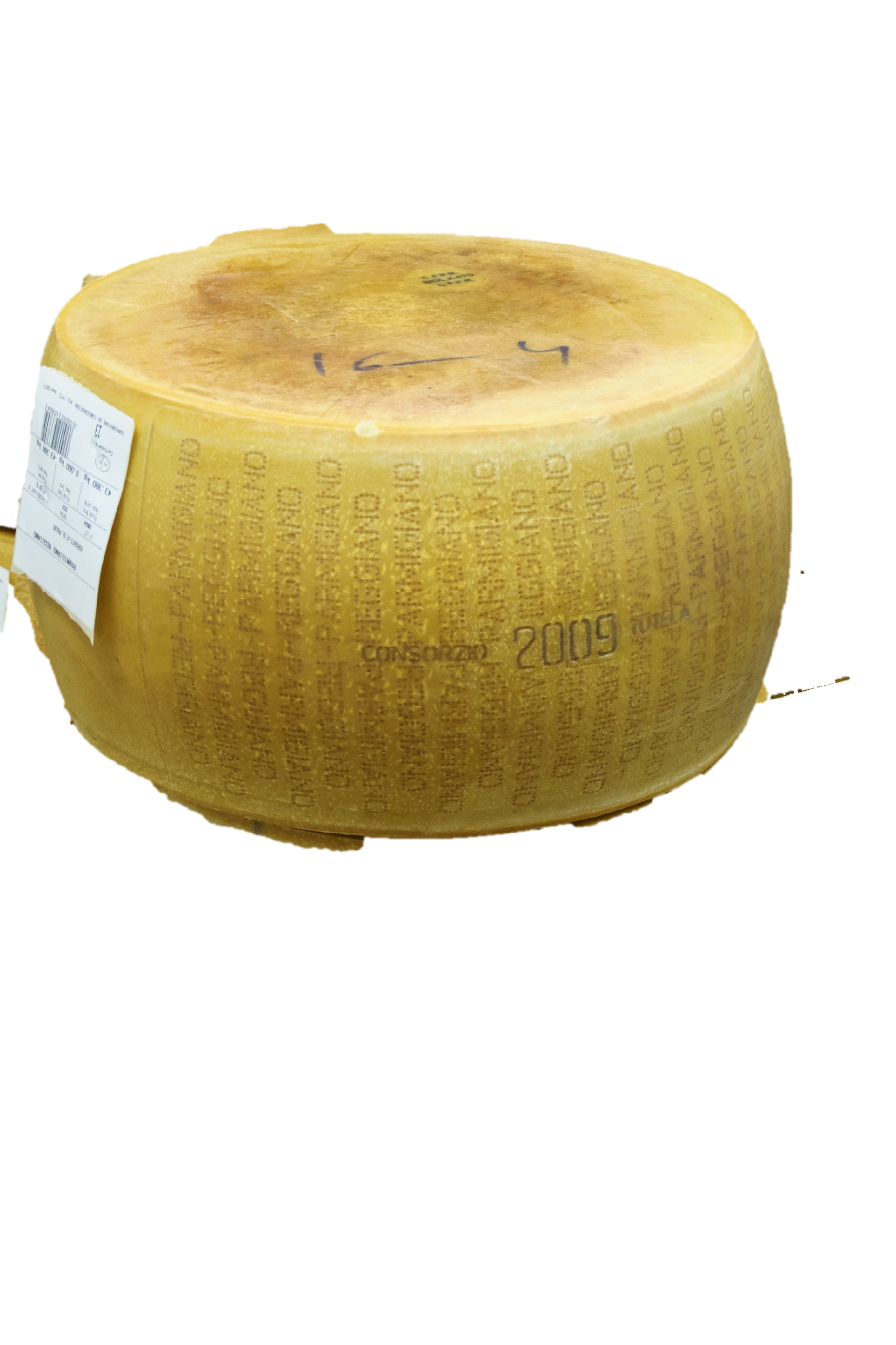 5 kg
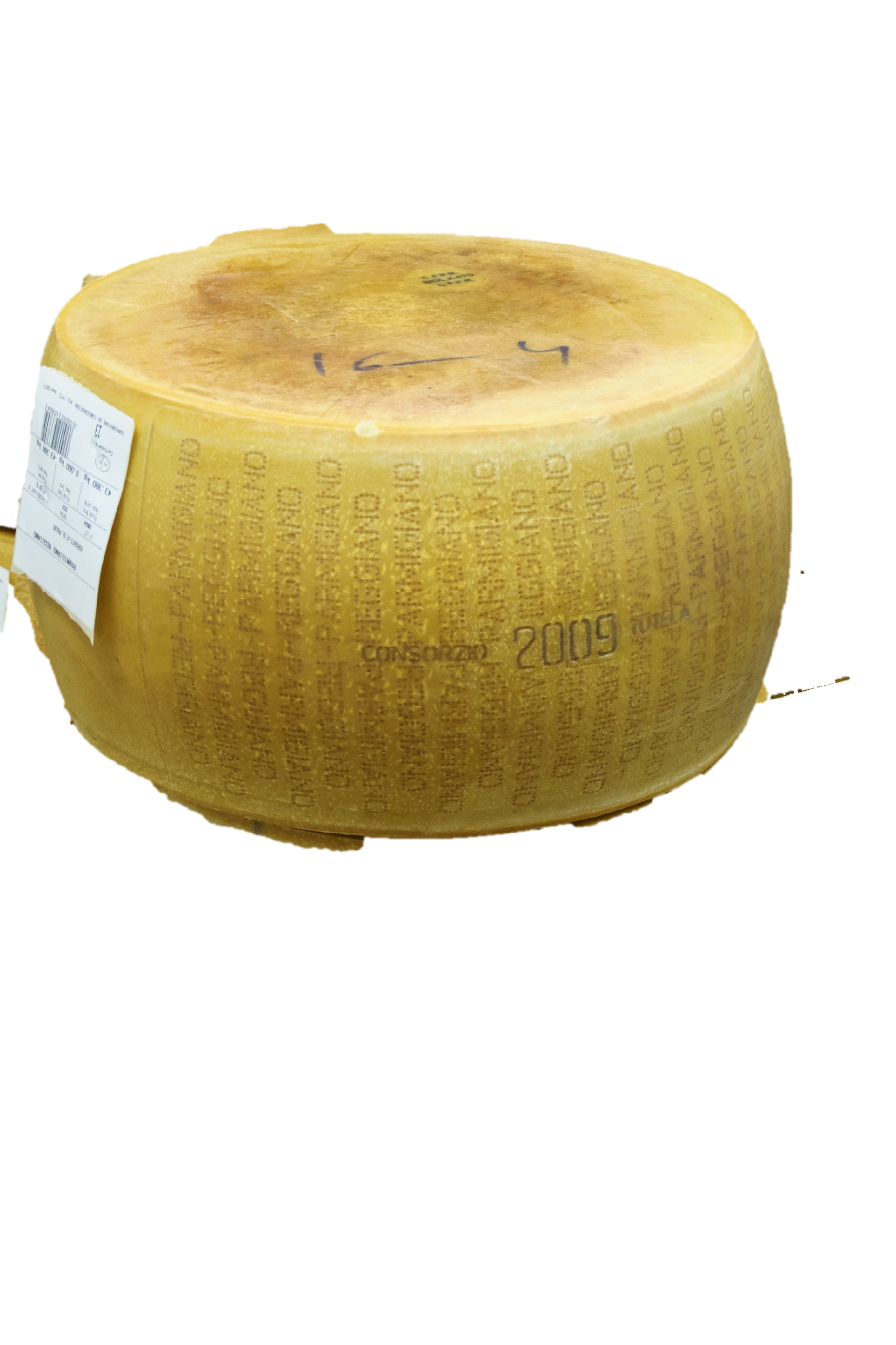 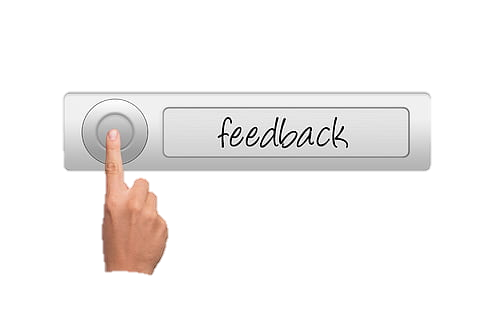 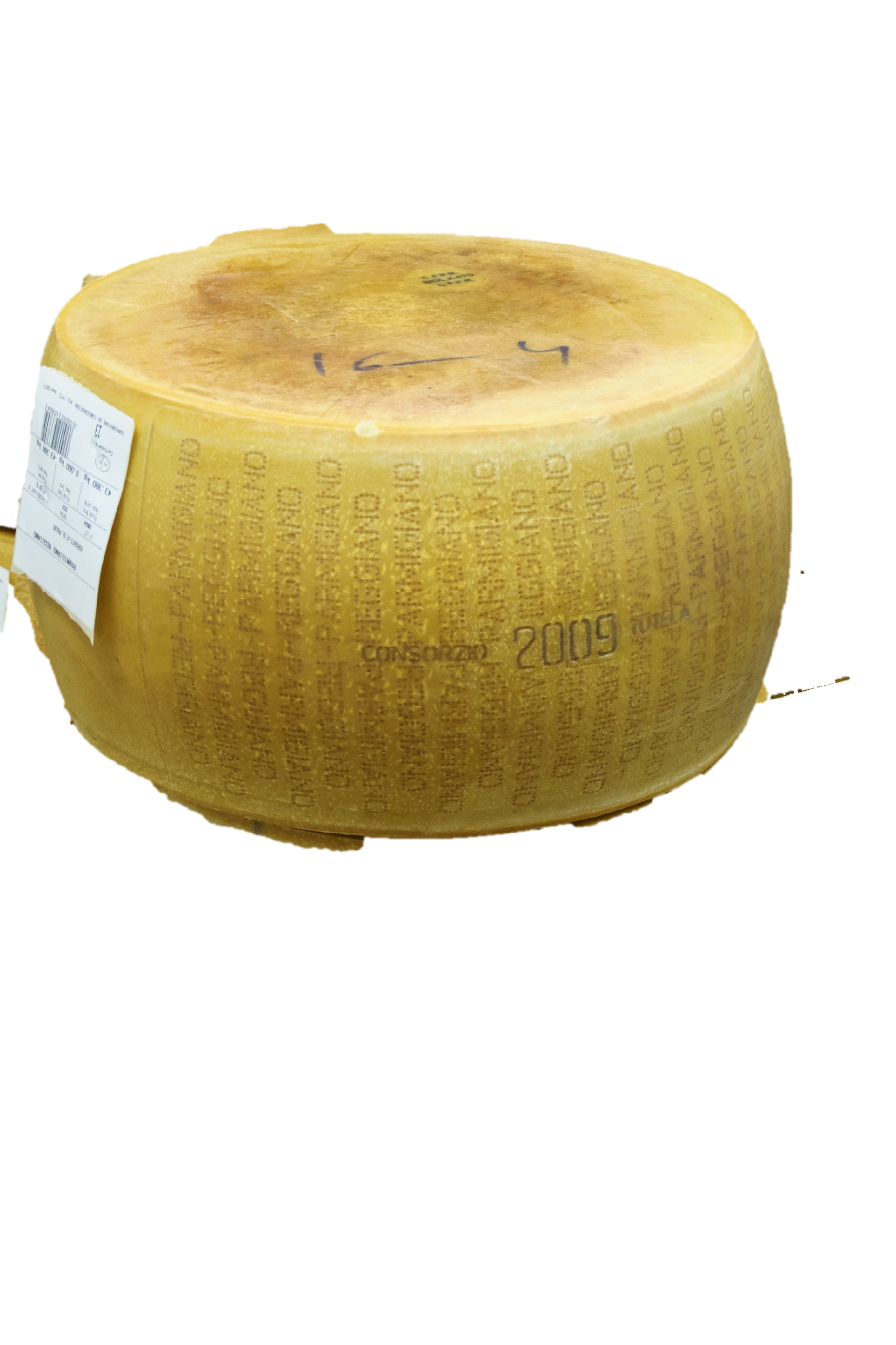 Back
[Speaker Notes: Average cheese consumption has been on a steady rise since 2004.
Other dairy products are also on the rise.
	Milk (65,85 litres)               Cheese (14,51 kg)              Cream (10,70 litres)              Yogurt (10,22kg)              Butter (3,33kg)
https://www.statista.com/statistics/868231/global-annual-consumption-of-cheese-by-country/]
The quantity of cheese produced worldwide each year.
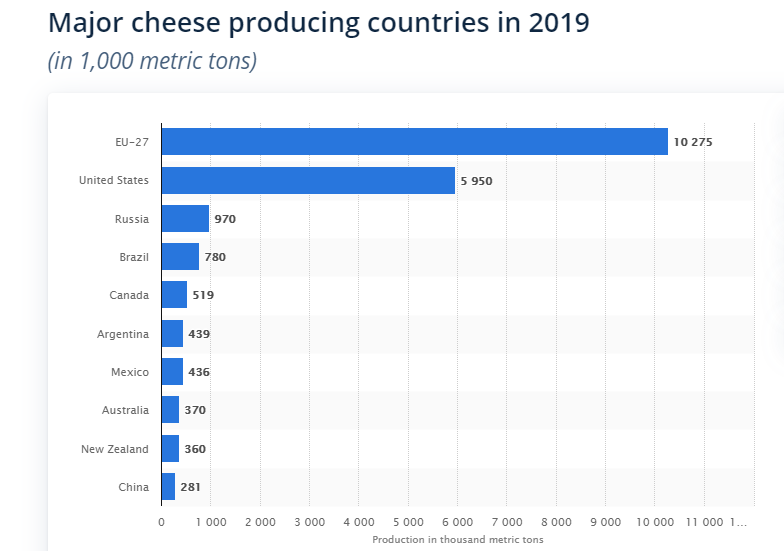 Over 20 million tons of cheese are produced worldwide each year. That’s 655 kilos/second!
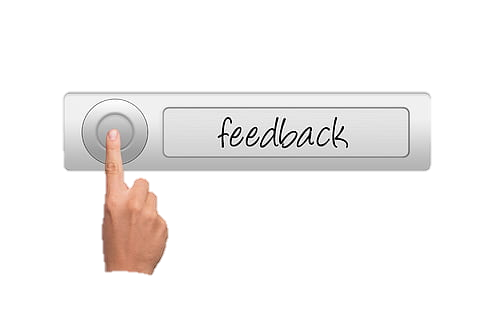 Back
[Speaker Notes: Over 20 million tons of cheese are produced worldwide each year. That’s 655 kilos/second! 
The United States is the leading producer. Canada is one of the leading cheese producing countries in the world and Canadian cheese is internationally recognized for its variety and high quality. In 2019, Canada produced approximately 515 million kilograms of cheese. That same year, the majority of cheese produced in Canada was firm cheese rather than soft or hard cheese, with cheddar and mozzarella being the most produced varieties. Canada also produces many specialty cheeses, the most common varieties being cream cheese, cottage cheese and Parmesan. In terms of per capita consumption, specialty cheese is the most popular type of cheese among Canadians, followed by cheddar.
More cheese is produced in the world than cocoa, tea, tobacco and beans combined. 
https://www.statista.com/statistics/195809/cheese-production-in-selected-countries-2009/]
The amount of cheese producers in Ontario.
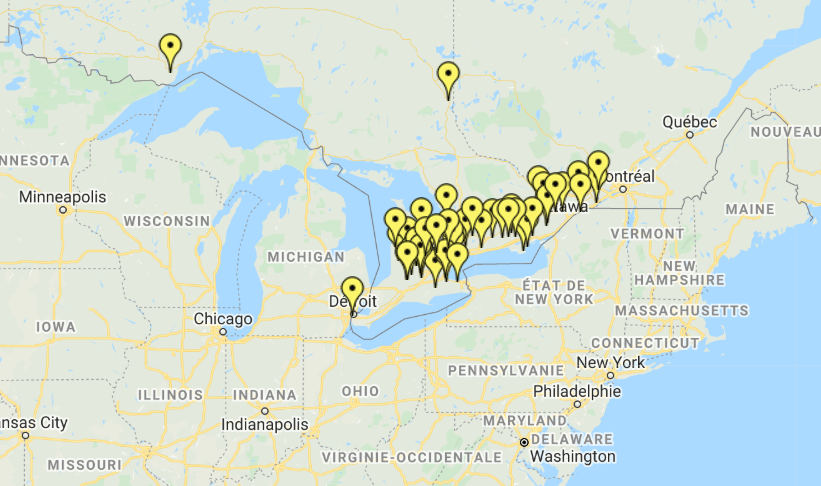 55
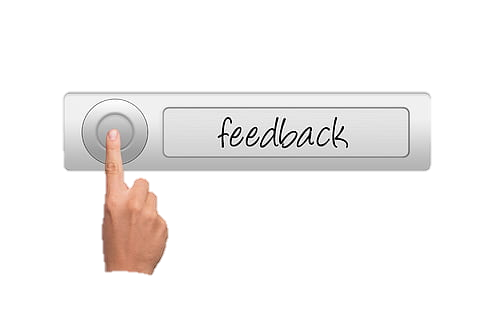 Back
Click here for an interactive map of Ontario’s cheese producers.
[Speaker Notes: There are currently 55 cheesemakers in Ontario. Here’s where you can find them: 
24 in Eastern Ontario
22 in Southwestern Ontario
7 in Ontario’s Golden Horseshoe 
2 in Northern Ontario.
There are over 200 cheese producers in Canada, which represents nearly 20 000 direct jobs.

https://cheeselover.ca/index.php/trail/

https://www.google.com/maps/d/u/0/viewer?mid=1z0QU5pitlBJHYkg21FmtP6hYPyY&ll=45.37103755563601%2C-81.951206&z=6]
The amount of kg of milk needed for a kg of cheese.
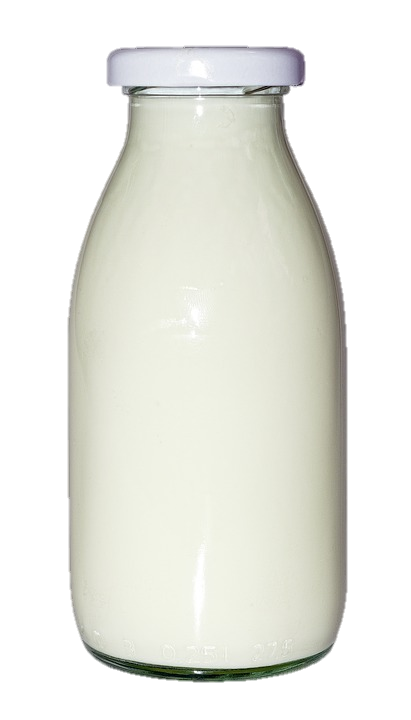 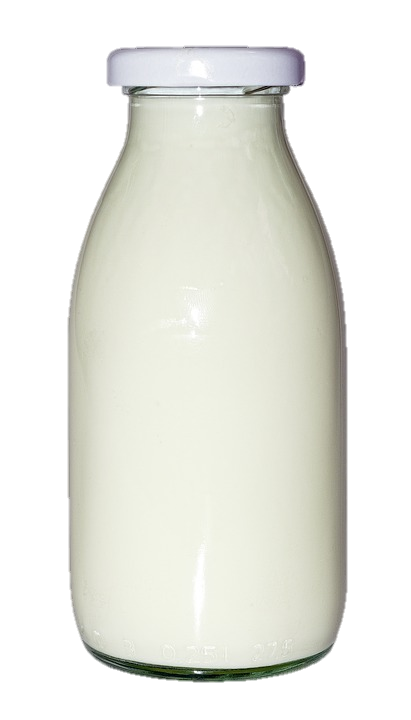 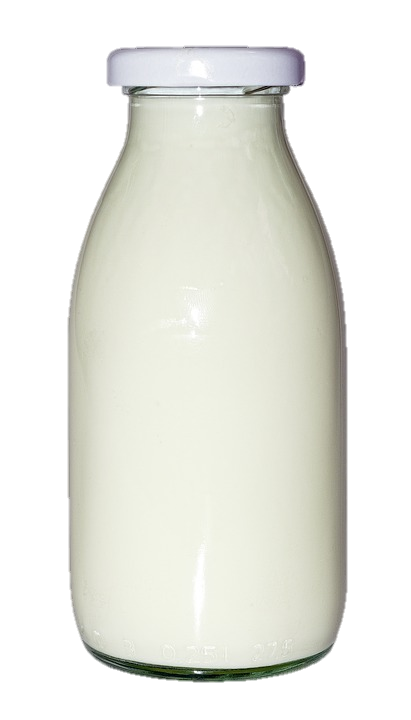 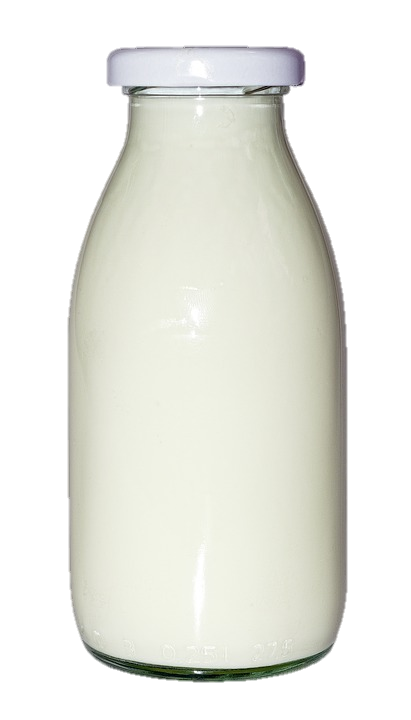 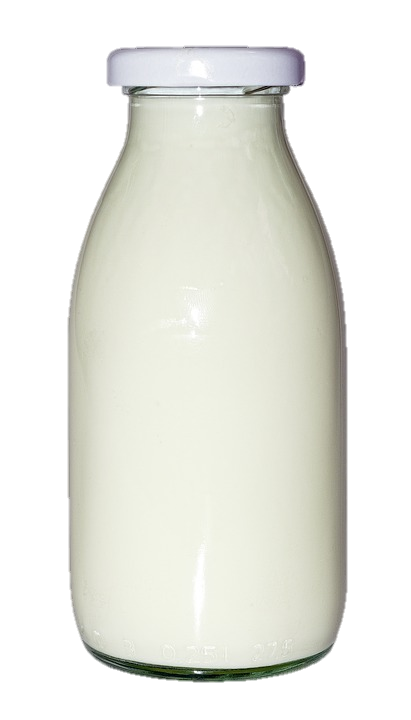 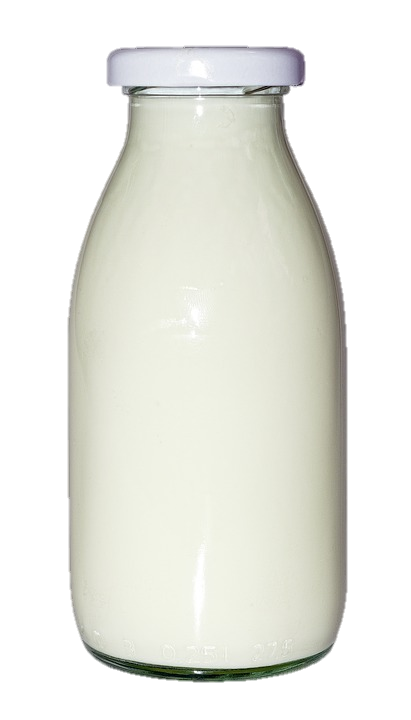 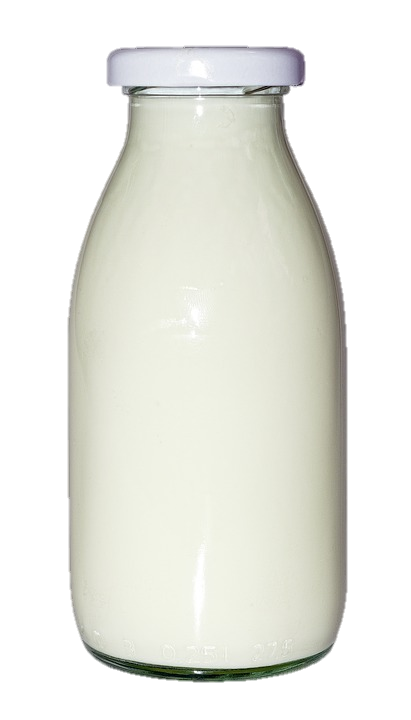 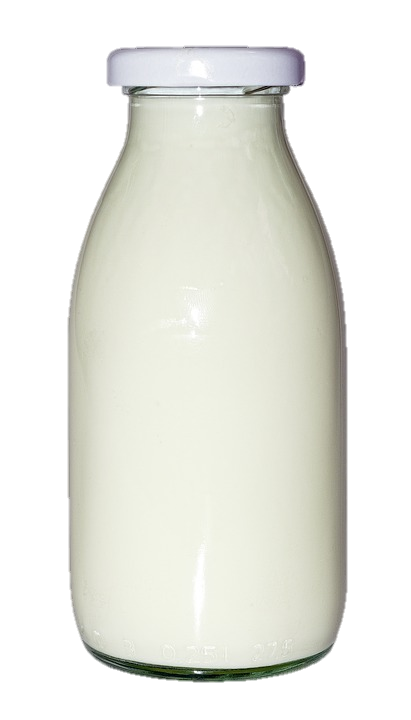 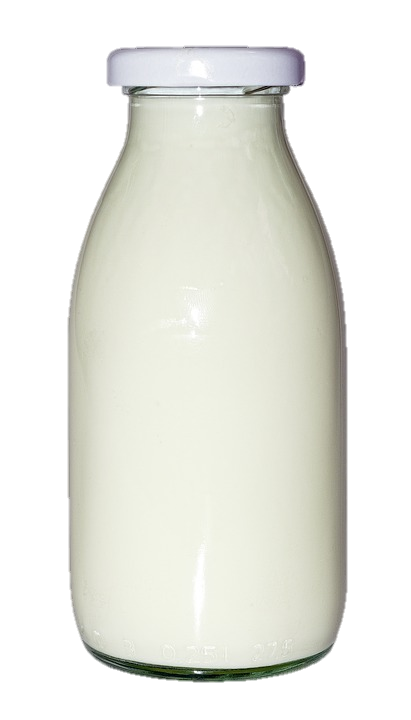 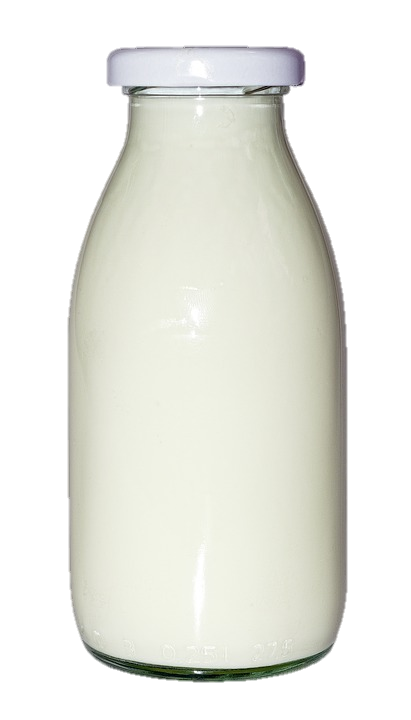 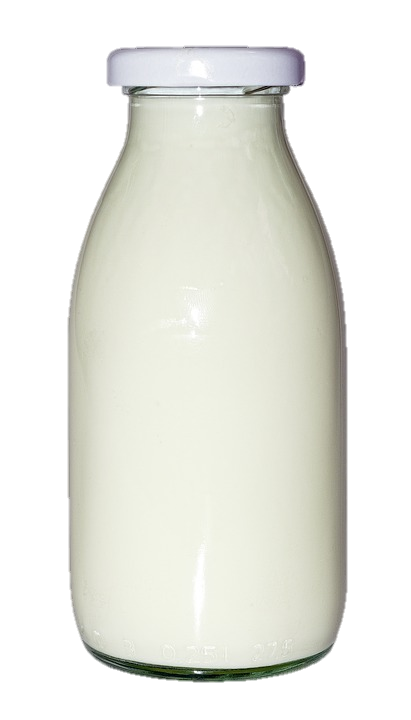 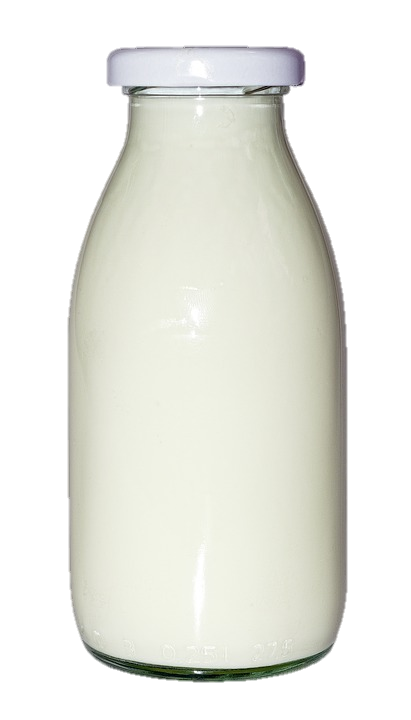 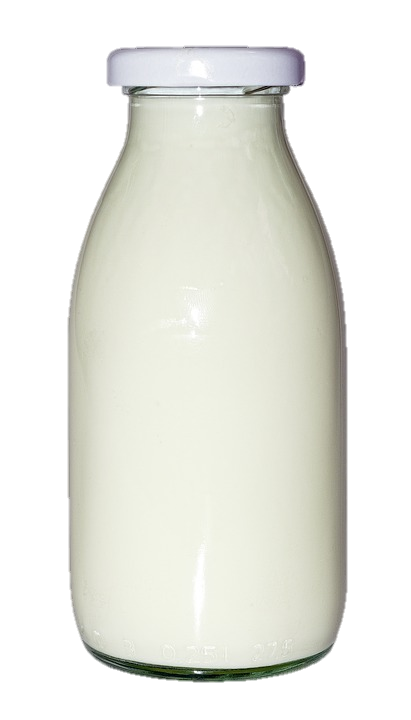 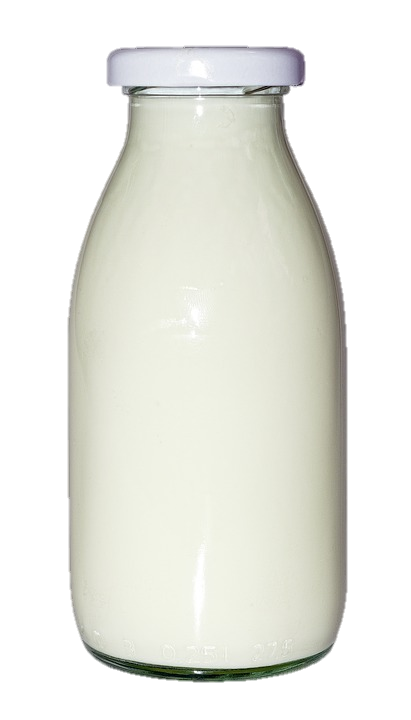 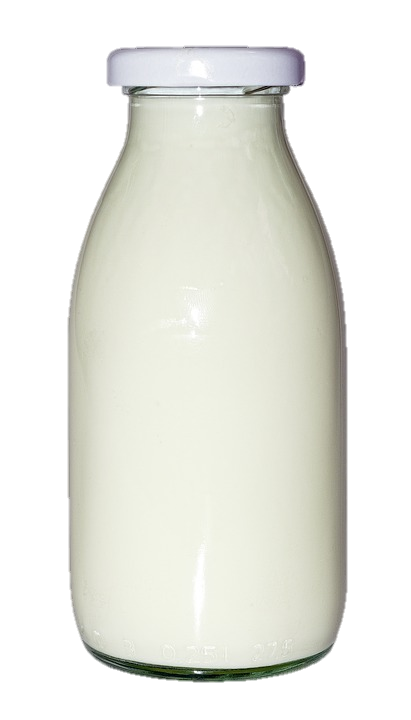 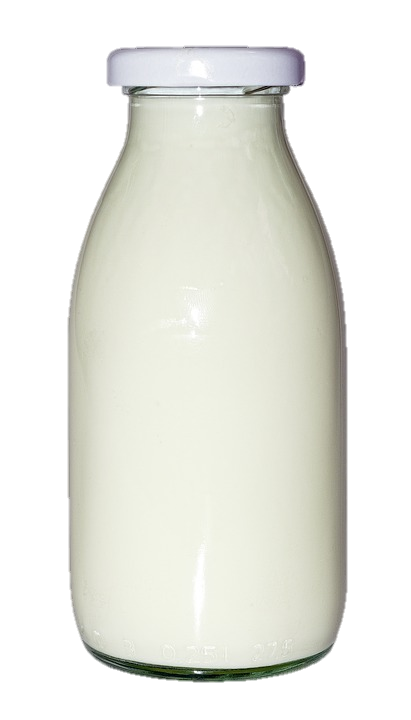 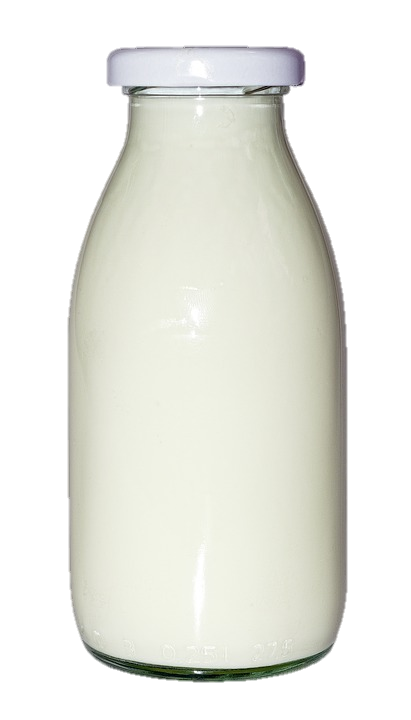 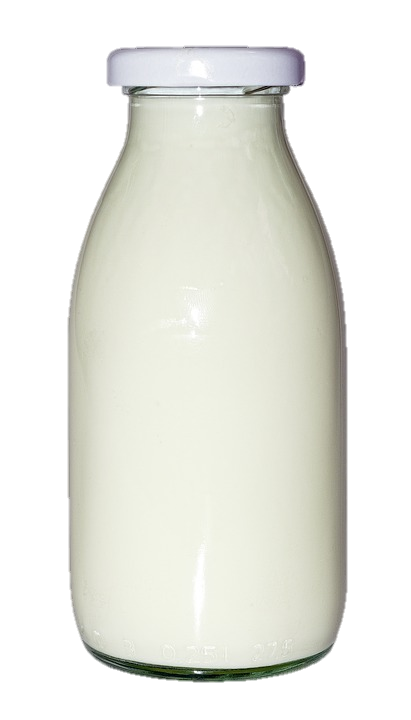 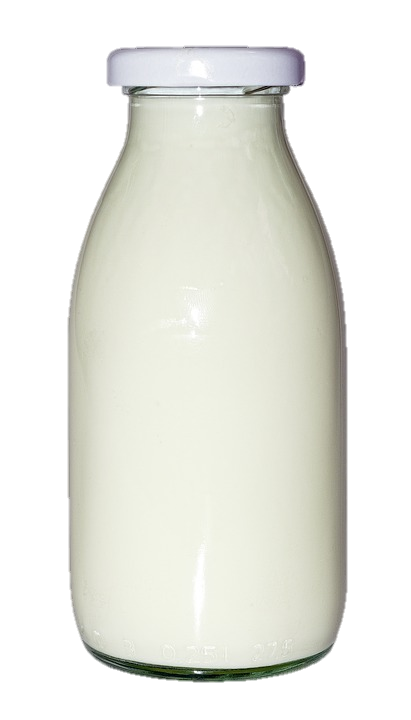 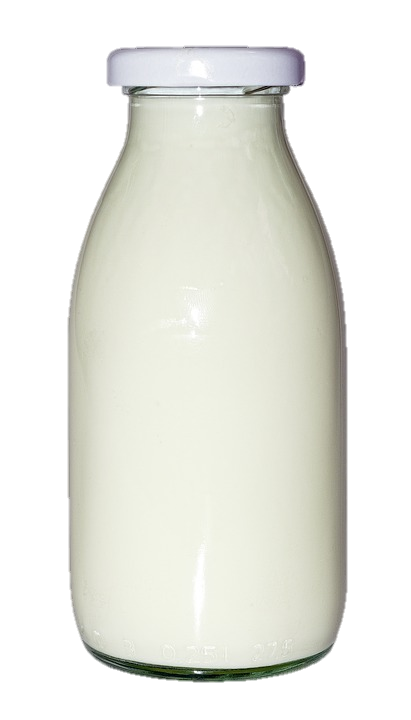 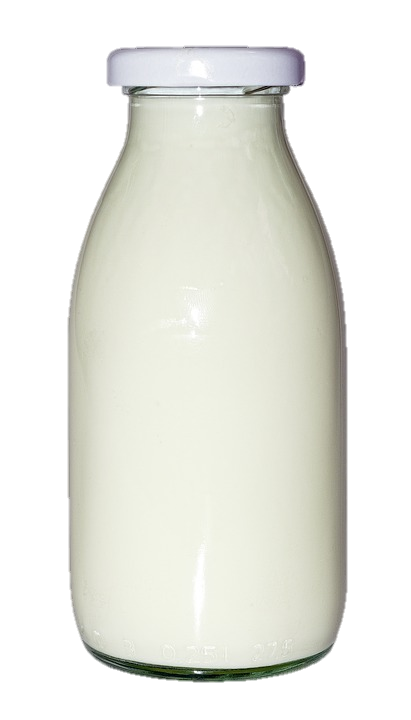 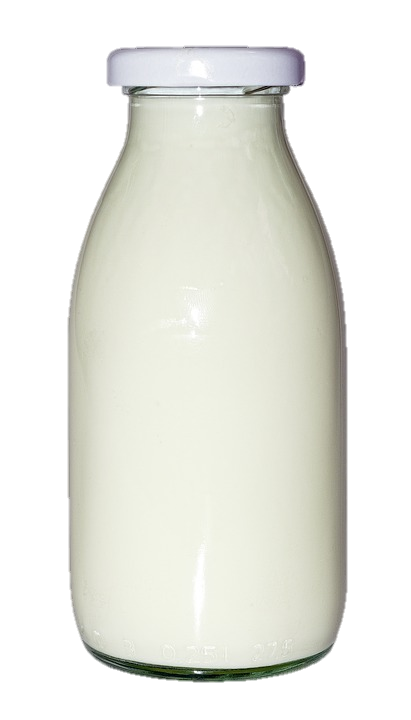 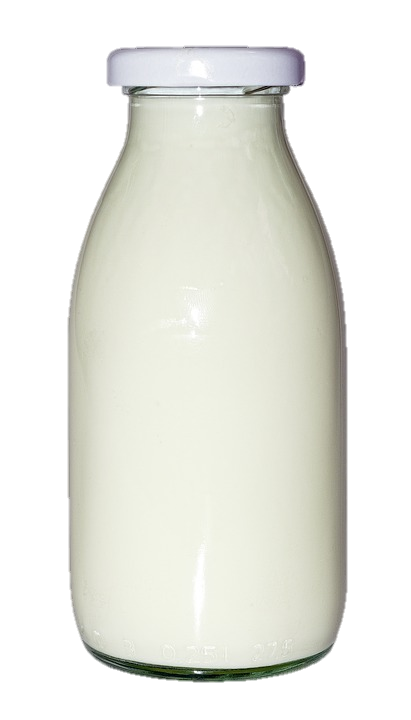 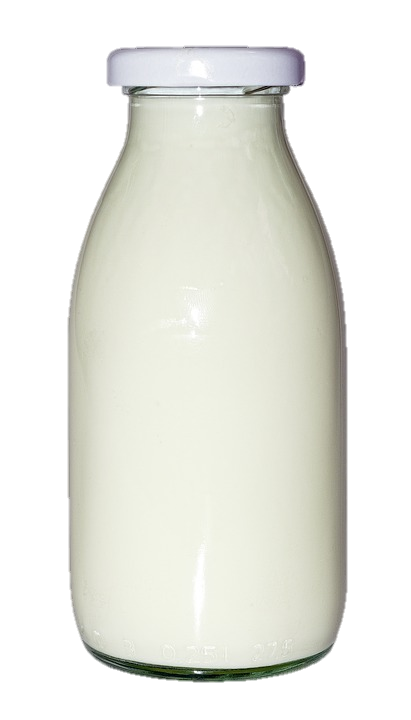 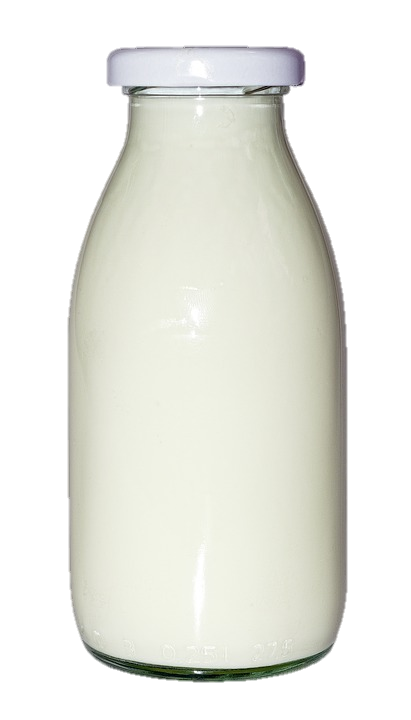 2 kg
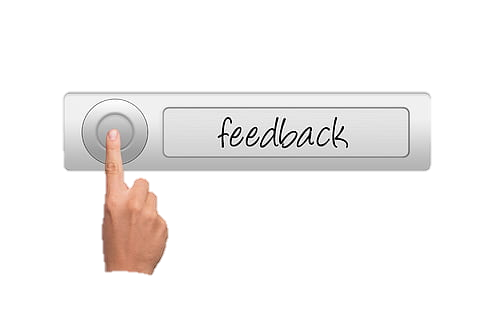 8 kg
5 kg
Back
10 kg
[Speaker Notes: The quantity of milk needed for cheese production varies greatly depending on the type of cheese being made, but on average you need 10 kilos of milk.
Milk is nearly the sole ingredient in cheese. It plays a major role in the cheese’s taste, aroma and texture. The quantity needed depends on the type of cheese, but concretely, how many litres of milk are needed to make good cheese? For example, you need about:
10 litres of milk for 1 kilo of Emmental.
2 litres for a Camembert
5 litres for a Pont l’évêque
25 litres for a brie
400 litres for a wheel of comté]
The number of people working in the dairy industry, rounded to the nearest thousands.
465 transformation centres
75 000 jobs
11,683 farms
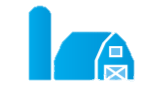 130 000 jobs
+
=
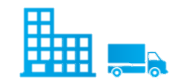 215 000 jobs
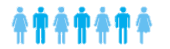 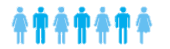 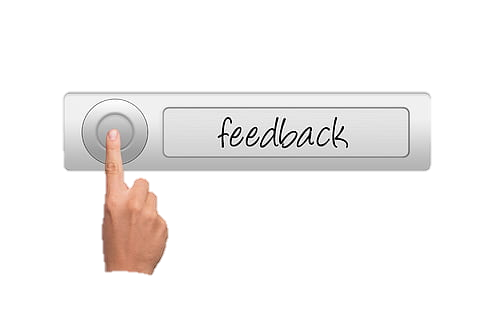 345 000 jobs
Back
112 500 jobs
102 500 jobs
[Speaker Notes: The dairy and cheese industry is a growing industry
https://producteurslaitiersducanada.ca/fr/lait-au-canada/rapport-annuel
https://www.producteurslaitiers.ca/rapportannuel/]
You can develop an addiction to cheese.
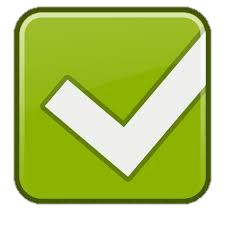 Casein
Yes
Casomorphine
No
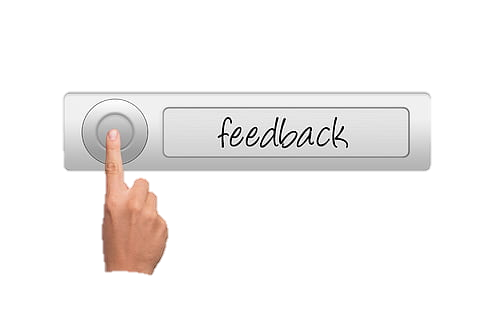 Cheese possesses a protein called casein, which secretes casomorphin during digestion. The casomorphin found in cheese activates the reward circuit in the brain, which can lead to a real addiction.
Back
[Speaker Notes: Cheese possesses a protein called casein, which secretes casomorphin during digestion. In 2015, it was proven that cheese, like tobacco and alcohol, can be highly addictive. The casomorphin found in cheese activates the reward circuit in the brain, which can lead to a real addiction. Thankfully, our brain has adapted to eating cheese, and the addiction it could cause is nothing like the other two … phew!
https://www.restaurant-formaticus.fr/10-choses-ne-saviez-fromage/]
Eating cheese before going to bed can help you sleep better
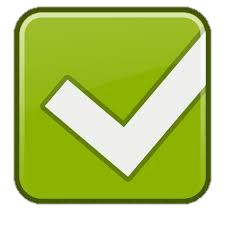 Tryptophane sleep inducer
Yes
Choline calming virtues
No
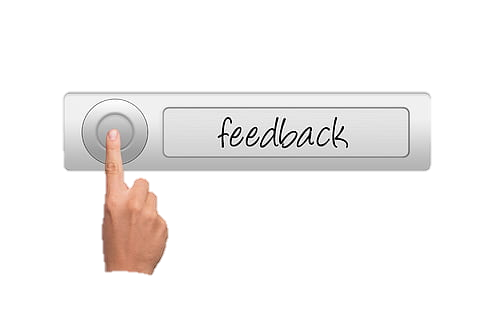 Back
[Speaker Notes: Before going to sleep, some people drink herbal tea, others hot chocolate, but those who know eat Camembert. And they’re right! According to a study by the British Cheese Council (yes, there is such a thing), cheese contains a high amount of the amino acid tryptophan, a powerful sleep inducer. Eating one or two pieces of cheese in the evening before going to sleep will help you fall asleep. And that’s nice.
Cheese also contains choline, a nutrient essential to the proper functioning of the central nervous system, which is involved in the formation of nerve cells, plays an important role in the transmission of nerve impulses and is known for its soothing properties, among other things.
Cheese contains tyramine and dairy products in general are an excellent source of tryptophan, both of which are metabolized in the brain as serotonin.
Serotonin is one of the hormones of well-being: this neurotransmitter allows us to feel happy and to have a good sleep, a regulated appetite and more energy.
In other words, eating cheese helps you feel good, sleep better, and live your best life.  

https://www.opnminded.com/2017/07/11/10-infos-ignorez-etre-fromage.html]
Mice love cheese.
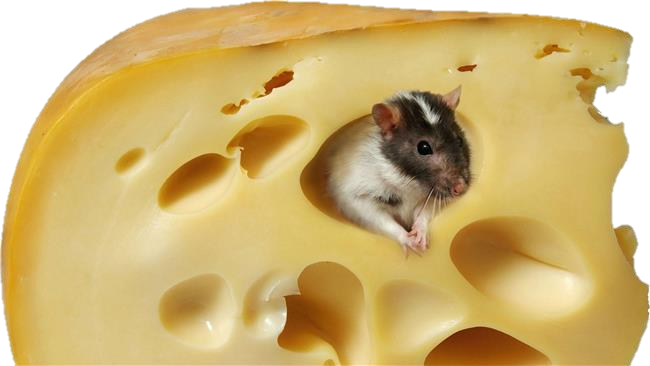 Yes
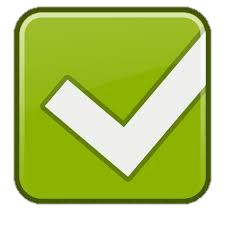 No
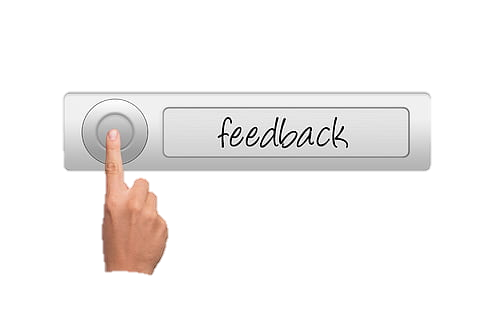 Back
In fact, mice prefer seeds, dried fruit and very sweet foods, such as chocolate.
[Speaker Notes: This an old urban legend kept alive by Disney movies. Mice and other rodents aren’t especially fond of cheese. In fact, mice prefer seeds, dried fruit and very sweet foods, such as chocolate.]
Cheese can help fight cavities
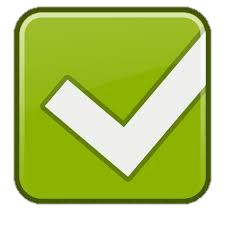 Yes
Calcium
No
Saliva production
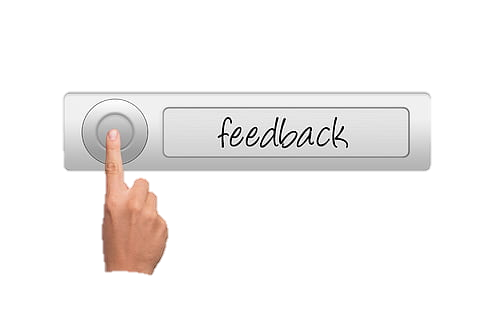 Back
Certain types of cheese even stimulate the production of saliva, which helps evacuate the sugars and acids from your mouth to protect your teeth.
[Speaker Notes: Rich in calcium, cheese is good for your bones and your teeth! That’s what keeps them solid and rigid. Certain types of cheese even stimulate the production of saliva, which helps evacuate the sugars and acids from your mouth to protect your teeth. 
In other words: Eat cheese, and kiss your cavities goodbye!]
Tyrosemiophilia is…
A hint…
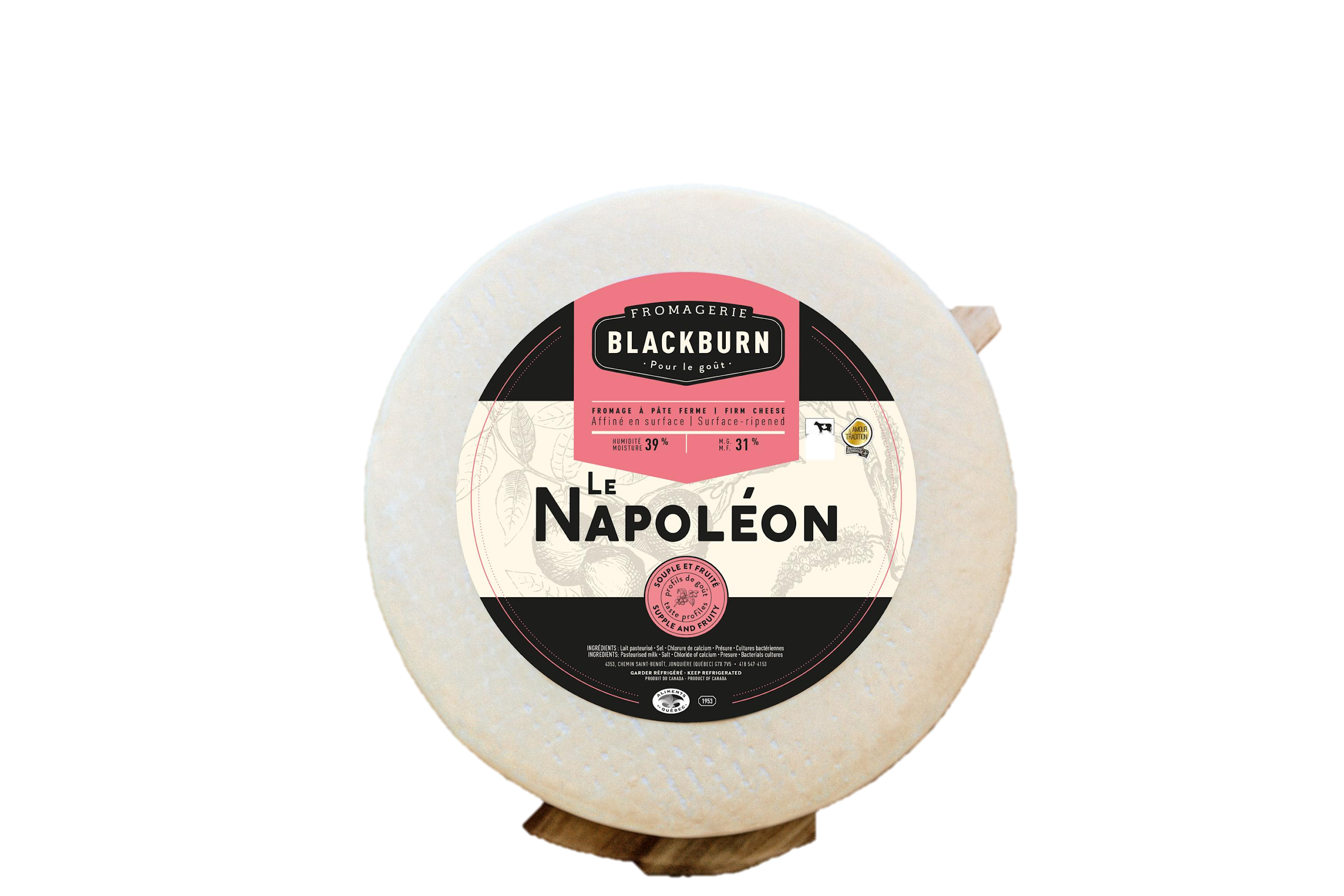 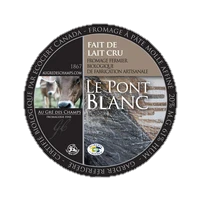 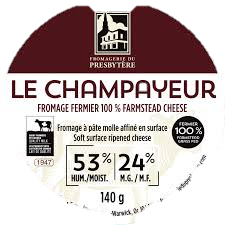 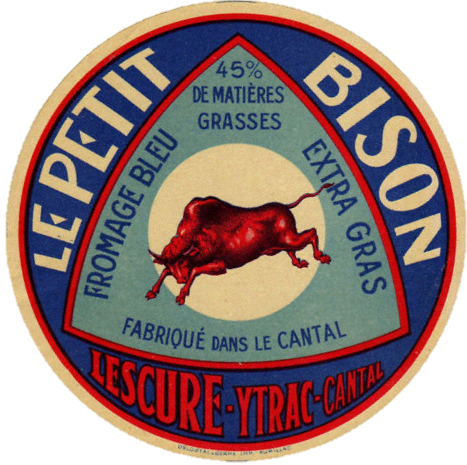 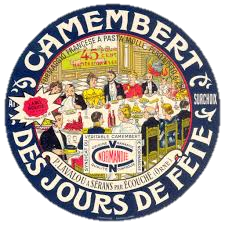 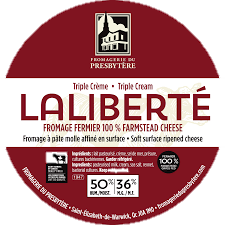 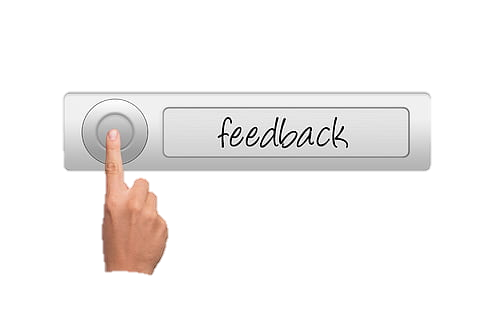 It’s the hobby of collecting cheese labels!
Back
[Speaker Notes: It’s the hobby of collecting cheese labels! There’s even a club in France with over 2000 members, and the biggest collection holds over 200,000 different labels… Indeed, these labels retrace the history of the various cheeses and countries through their illustrations on various themes.]
A popular saying tied to the dairy industry?
Say cheese!
Crying over spilt milk.
Milking something for all it’s worth.
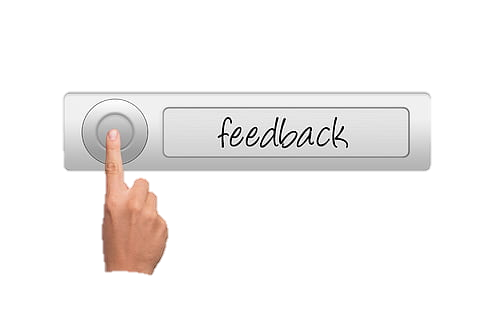 Back
The cream of the crop.
[Speaker Notes: Say cheese!: Instruction used by photographers who want their subject or subjects to smile. By saying “cheese”, most people form their mouths into what appears to be a smile-like shape.
Crying over spilt milk: There is no use in being upset over situations that have already happened and cannot be changed. 
Milking something for all it’s worth: To take full advantage of a situation or condition. 
The cream of the crop: The cream is considered to be the best tasting part of milk. So, if something is the “cream of the crop,” it’s the best of its kind.]
Market situation of cheese production.
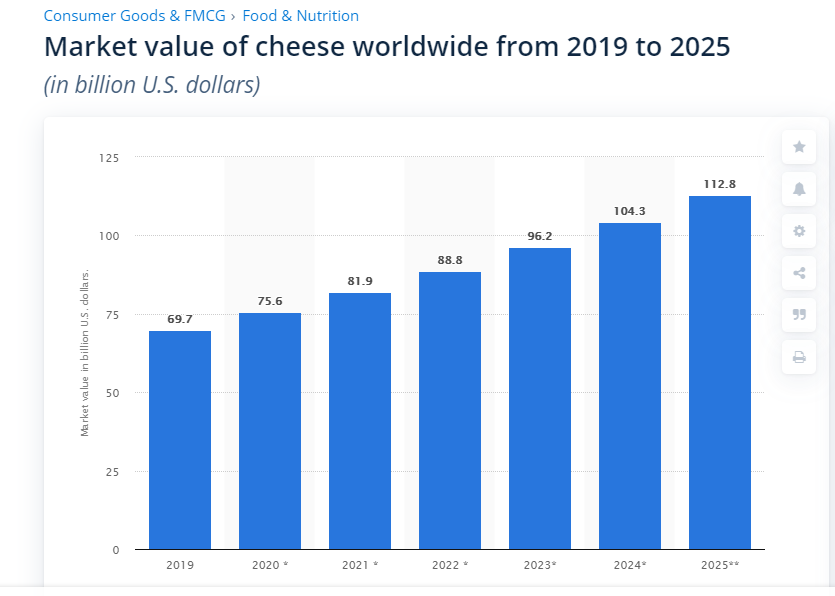 Stable
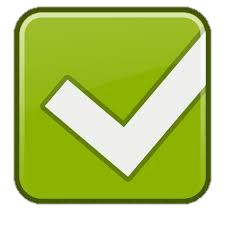 Rising
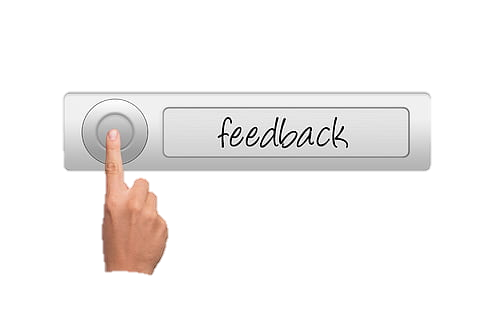 Back
Falling
[Speaker Notes: Value of the cheese market in the world (in French) 2019-2025
Published by M. Shahbandeh, May 22, 2020
This statistic shows the market value of cheese in the world from 2019 to 2025. According to the report, the global cheese market was valued at around 70 billion US dollars in 2019, and is expected to reach 113 billion by 2025.
https://www.statista.com/statistics/602542/cheese-market-value-worldwide/ 
https://www.cheesemarketnews.com/articlearch/passport/canada.html]
The city that shattered the record for the world’s biggest poutine.
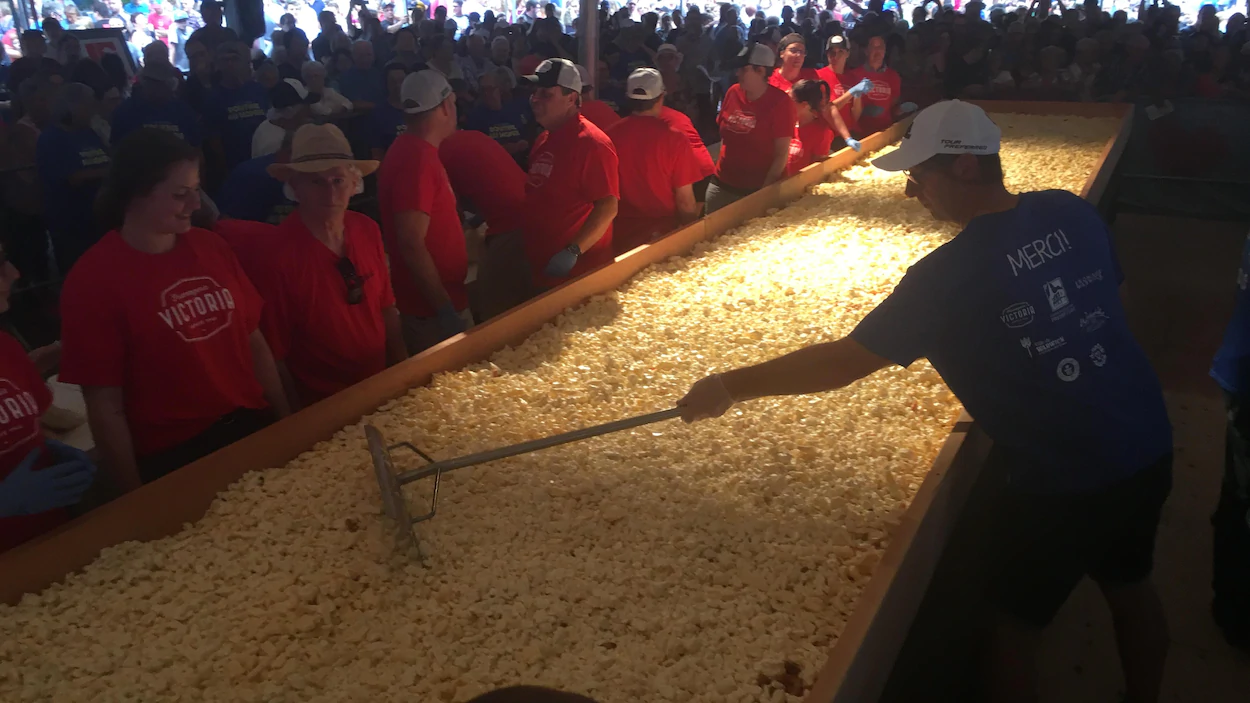 The city of Warwick in Quebec shattered the Guinness world record thanks to a poutine weighing slightly over 3000 kilos.
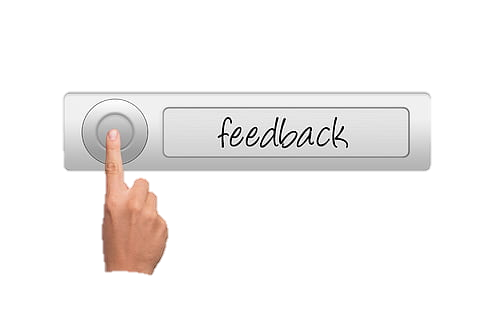 Back
[Speaker Notes: A table over 18 metres long.
La Fromagerie du presbytère joined forces with Fromagerie Victoria and Fromagerie Warwick to provide the 1000 kilos of cheese curds required to make the dish. 
In the end, 1500 kilos of fries and 1000 litres of sauce were used in this poutine with extra cheese, specified Jean Morin. 
Warwick shatters the record for the world’s biggest poutine
https://ici.radio-canada.ca/nouvelle/1247163/guinness-poutine-fromagerie-presbytere-victoria]
Grilled cheese sandwiches have killed seniors…
Coroner Dandavino’s report singles out the risk associated with grilled cheese sandwiches, which have caused some deaths in health centres.
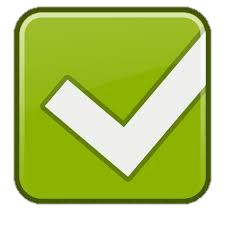 True
False
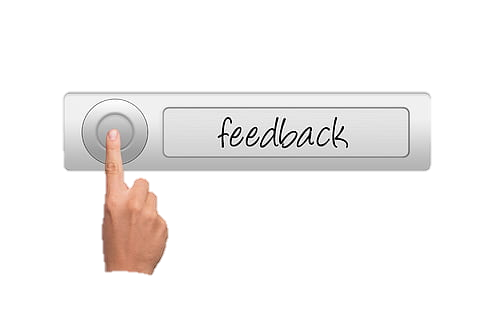 Back
[Speaker Notes: Melty, delicious … and potentially dangerous. At least eight nursing home residents have choked to death eating grilled cheese in recent years, prompting a coroner to ask the Ministère de la Santé et des Services sociaux (MSSS) to investigate the seemingly harmless meal.
At least eight nursing home residents have allegedly choked to death while eating grilled cheese sandwiches in recent years, prompting a coroner to ask the MSSS to investigate the seemingly harmless meal, reports La Presse. “Grilled cheese sandwiches seem problematic and a risk for the elderly,” concludes coroner André-H. Dandavino.
In the wake of his report, some forty health establishments in the Montérégie area have already restricted the distribution of this dish. Seniors, people with physical or intellectual disabilities: all categories of residents are represented among the victims. A “terrible” way to die, according to one specialist, which particularly affects the most vulnerable individuals in society.
At the MSSS, the focus doesn’t seem to be on grilled cheese sandwiches, but on studying the overall problem of choking in nursing homes. “Although coroner Dandavino’s report targets the risk associated with the grilled cheese sandwich allegedly responsible for this death, the MSSS chooses to focus on the measures to implement in order to reduce the risk of choking in general,” said Marie-Claude Lacasse, spokesperson for the MSSS. https://www.hrimag.com/Le-grilled-cheese-represente-une-menace-pour-les-plus-vulnerables 
https://www.lapresse.ca/actualites/justice-et-faits-divers/2019-07-29/des-aines-morts-etouffes-par-leur-grilled-cheese?fbclid=IwAR3j9j5W7N1zMVTT0Myaduqe7dpr9H_Of6Nx8F7IRCKzptoN36HL7RAmaq8]
What makes Casu Marzu different?
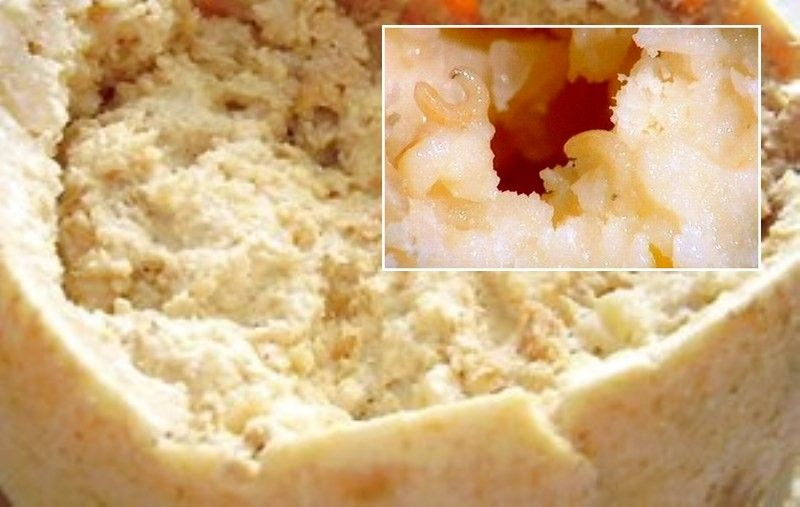 Casu Marzu is a cheese infested with maggot larvae.
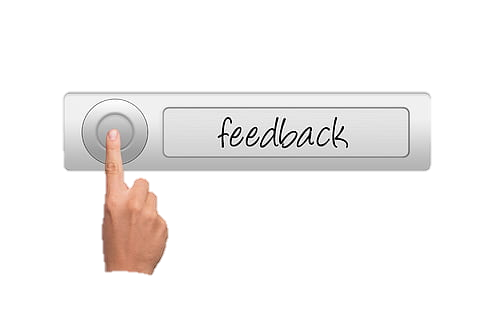 Back
Click here for a preview
[Speaker Notes: Casu Marzu (literally “rotten cheese” in Italian) has been controversial for some time now. Why? It’s infested with maggots. Created in Sardaigne and made from sheep’s milk, this cheese is a culinary anomaly. Ripened for a long period, it has the distinction of being (willingly) infested with living maggots. 
Through their digestive action, the larvae bring the cheese to its ultimate fermentation point, giving it its runny, creamy consistency. Casu marzu is listed as the “most dangerous cheese in the world” in the Guinness book of world records. Why? The danger for consumer health and the fact that the cheese moves on its own. It has been banned from sale since 2005. 
That’s because if the larvae aren’t removed, they can make their way to the intestines, causing nausea and intense pain. Bon appétit! https://www.quiveutdufromage.com/ac-les-records-insolites]